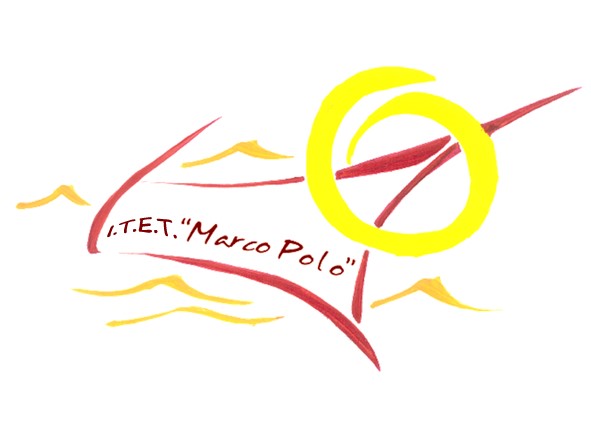 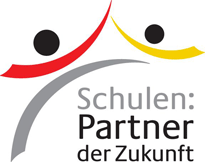 Il tedesco al “Marco Polo”
Perché scegliere il tedesco?
Perché scegliere il tedesco?
È la lingua più parlata in Europa
Più di 100 milioni di persone lo hanno come madre lingua in Germania, Austria , Svizzera, Liechtenstein, Belgio, Alto Adige ...
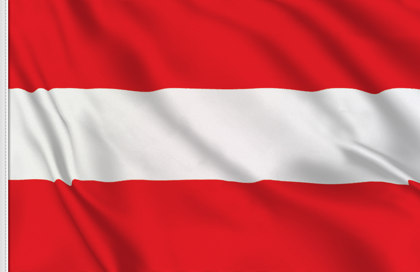 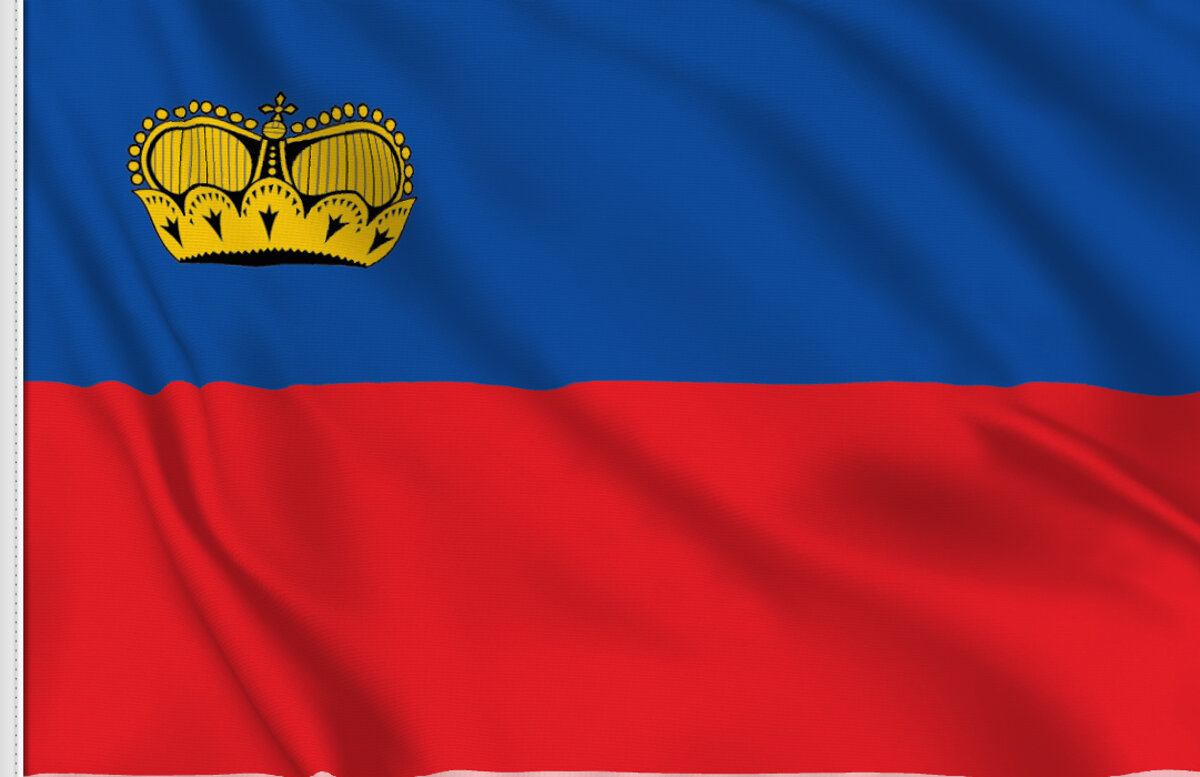 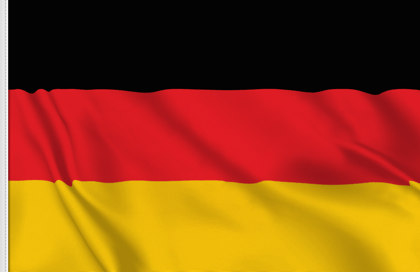 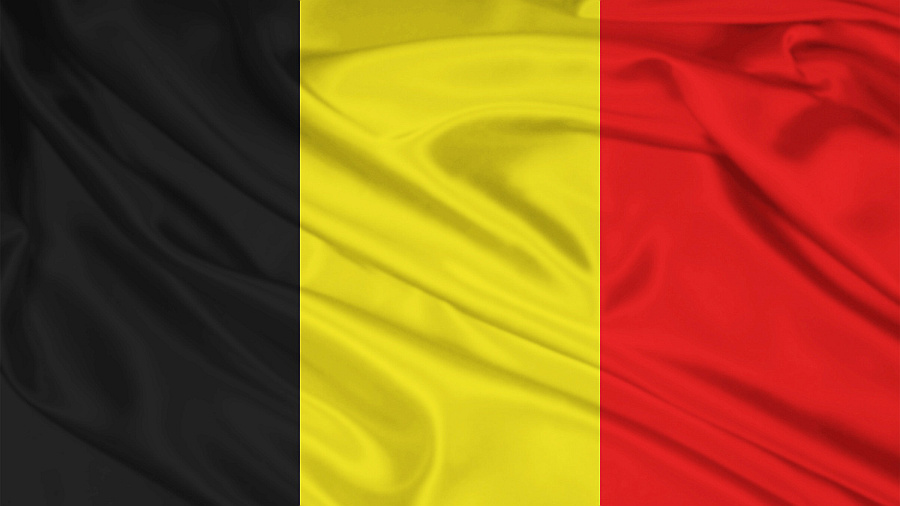 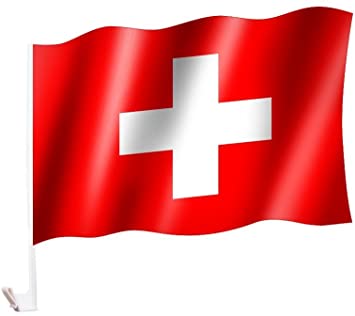 Perché scegliere il tedesco?
Piú della metà dei turisti che visitano ogni anno l’Italia e la Sicilia sono di lingua tedesca
La Germania è il primo paese per presenze turistiche in Italia (fonte ENIT)
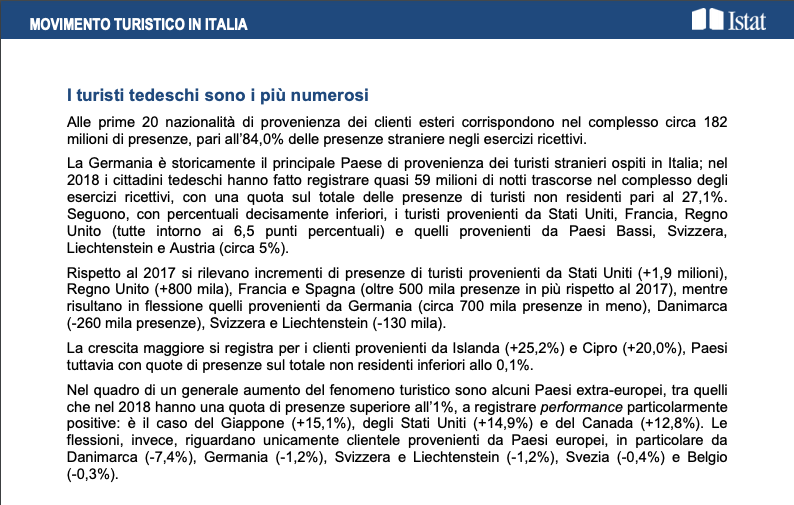 Perché scegliere il tedesco?
Piú della metà dei turisti che visitano ogni anno l’Italia e la Sicilia sono di lingua tedesca.
Riferisce l’ISTAT...
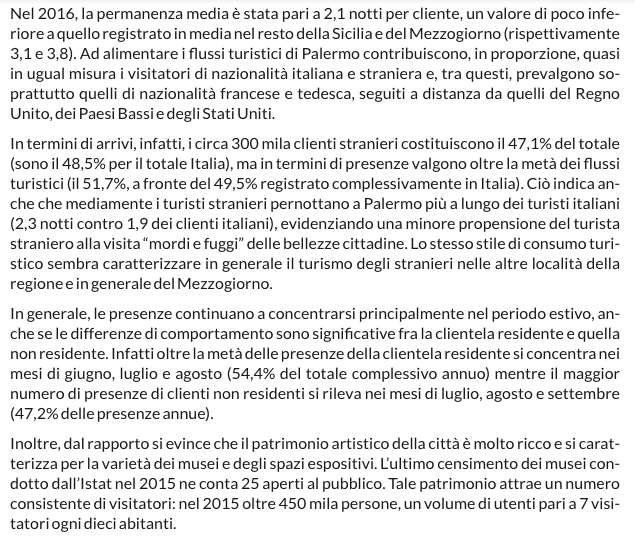 https://travelnostop.com/sicilia/dati-e-statistiche/listat-premia-palermo-la-sicilia-turismo-patrimonio-culturale_435579
Perché scegliere il tedesco?
È la lingua più parlata in Europa
Più di 100 milioni di persone lo hanno come madre lingua in Germania, Austria , Svizzera, Liechtenstein, Belgio, Alto Adige ...
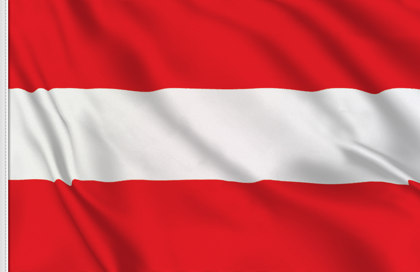 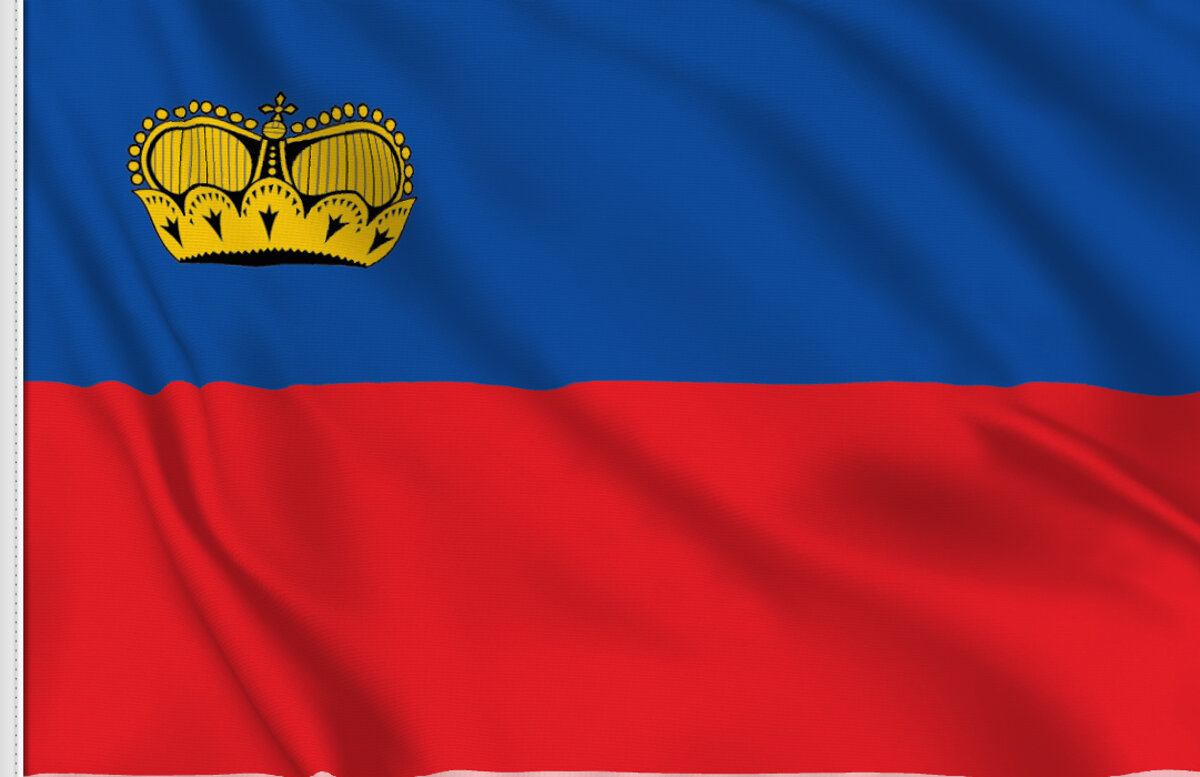 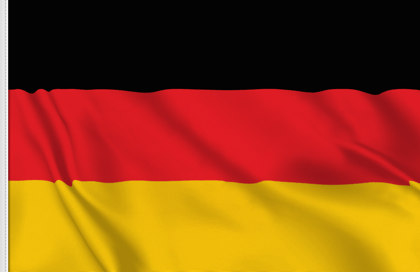 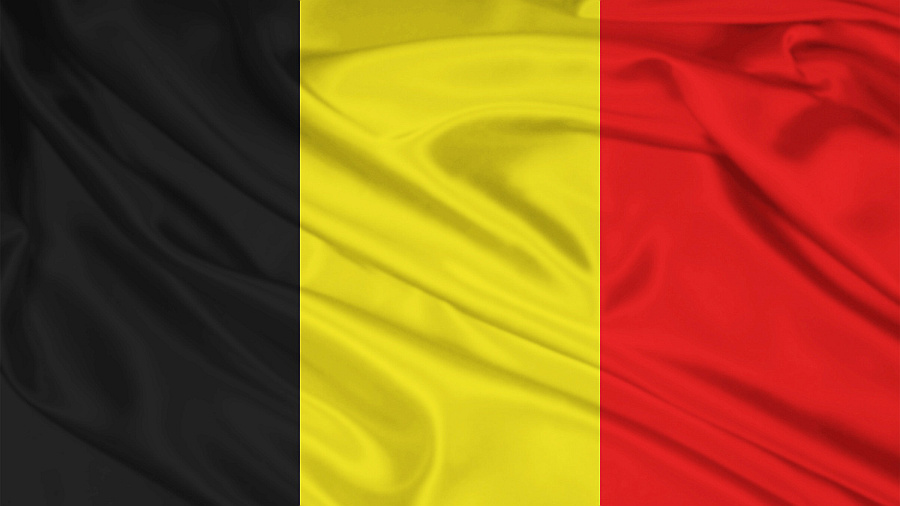 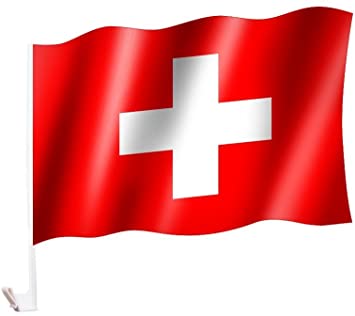 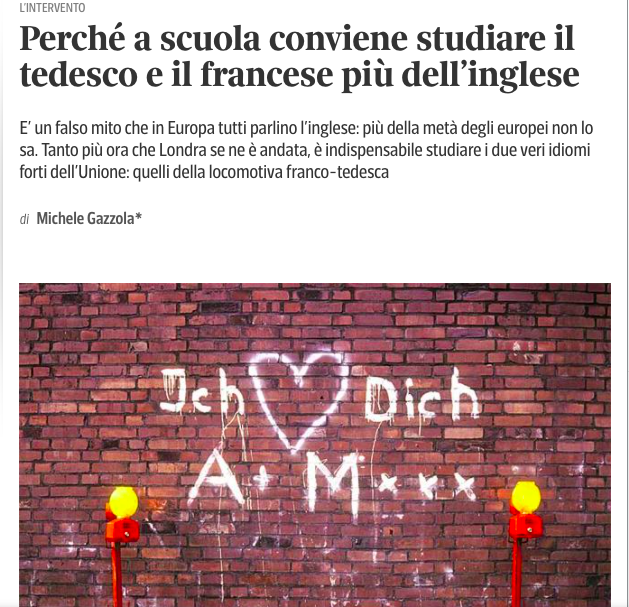 Perché scegliere il tedesco?
Perchè ti aiuta a trovare lavoro!
dice il Corriere della Sera...
https://www.corriere.it/scuola/medie/20_luglio_02/perche-scuola-conviene-studiare-tedesco-francese-piu-dell-inglese-99f6f35c-b609-11ea-9dea-5ac3c9ec7c08.shtml
Perché scegliere il tedesco?
Ti aiuta a trovare lavoro
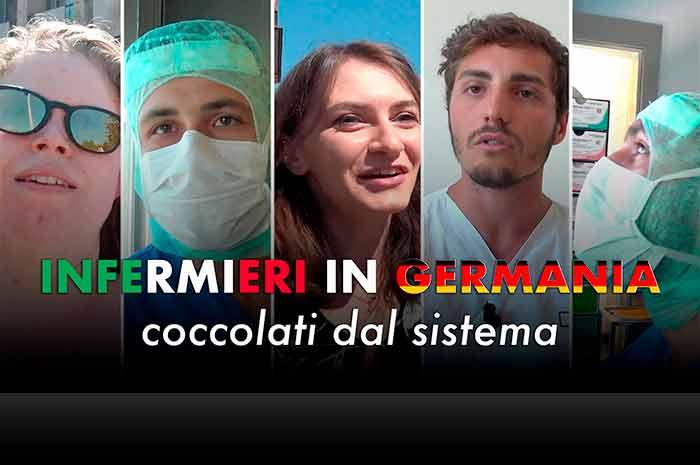 In Germania c’è costante ricerca di personale plurilingue in diversi settori (sanità, turismo,pubblica amministrazione, ricerca, aziende private…)
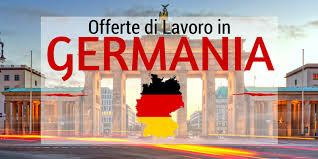 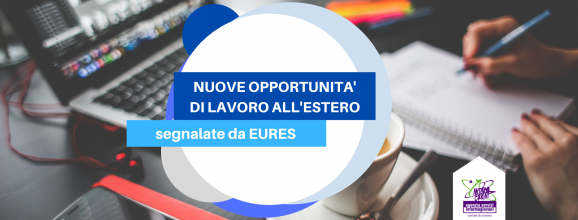 Perché scegliere il tedesco?
La Germania è la prima economia in Europa,
 e il primo partner dell’Italia per import ed export
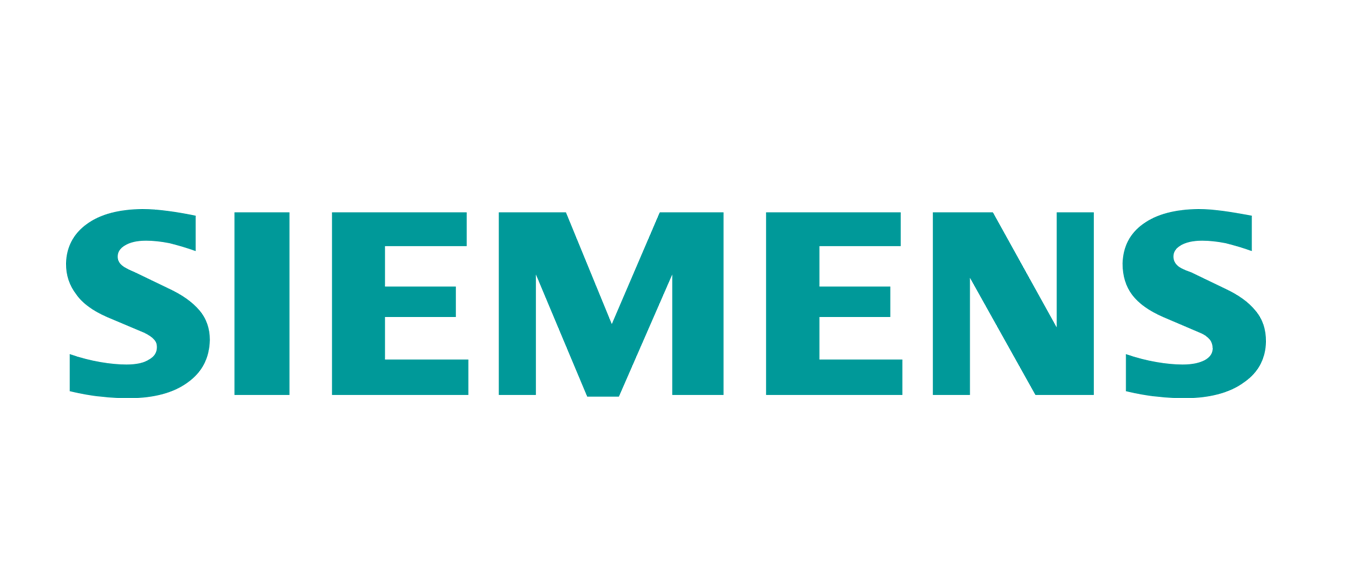 Conoscete le maggiori aziende tedesche?
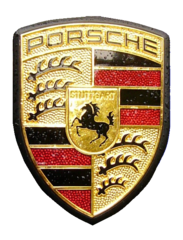 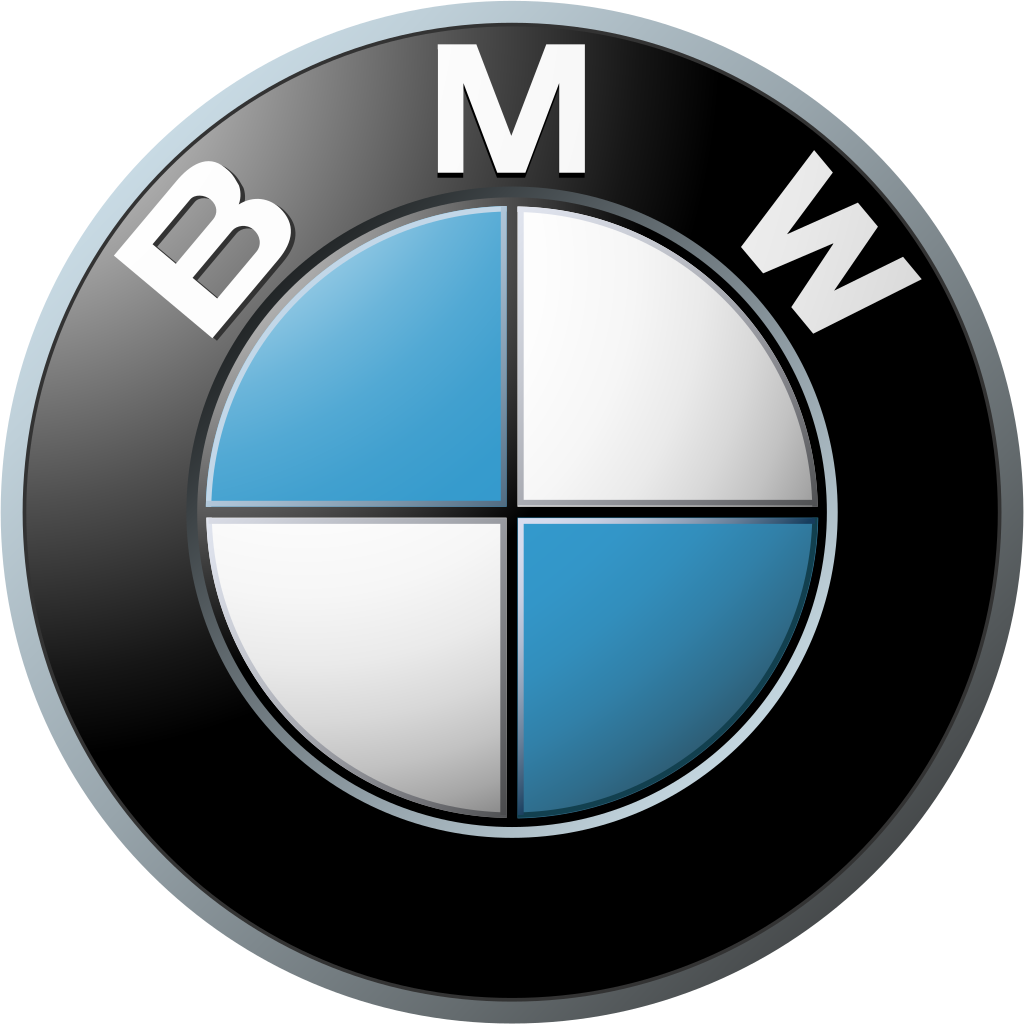 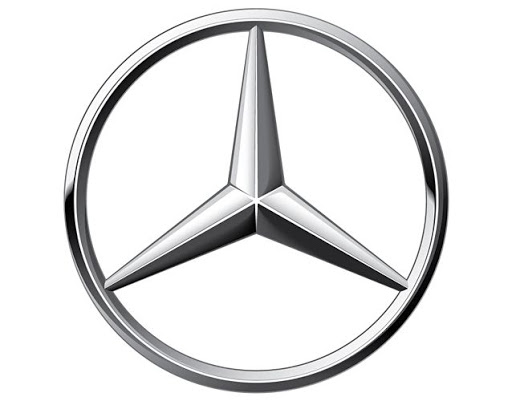 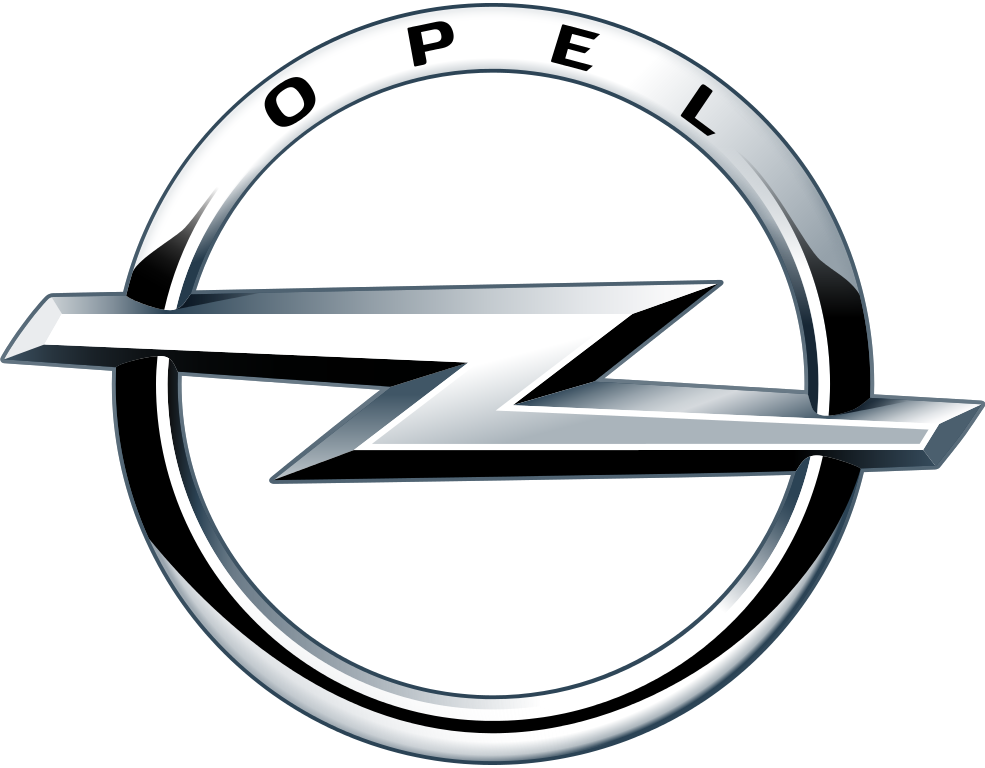 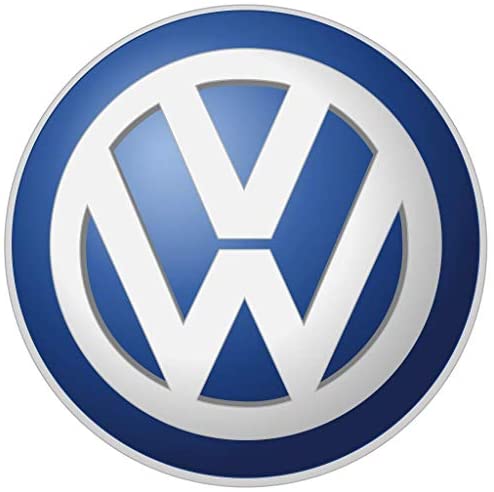 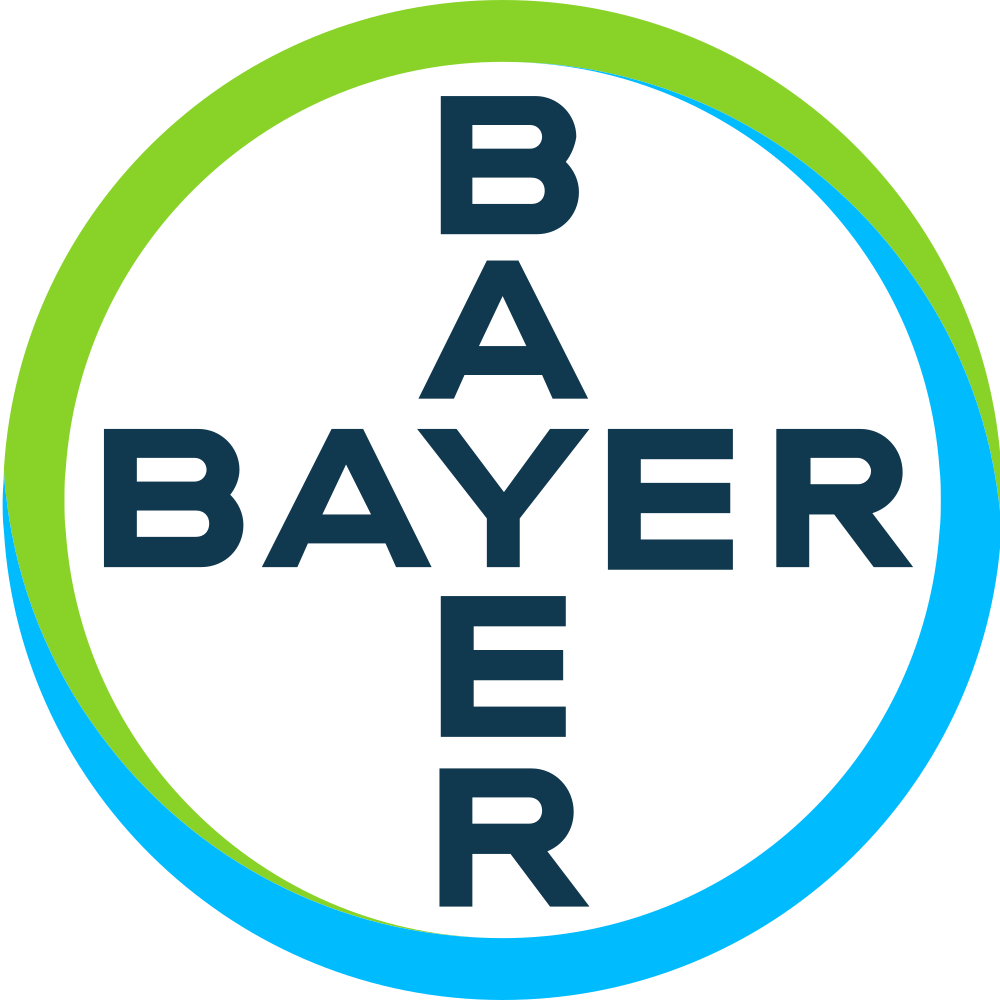 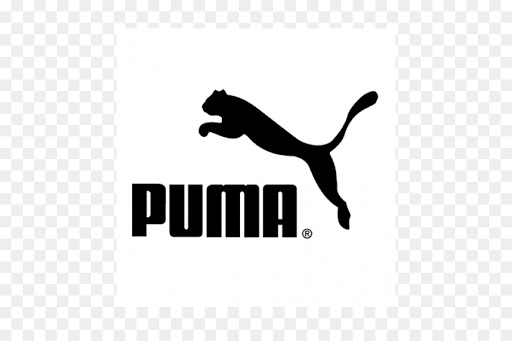 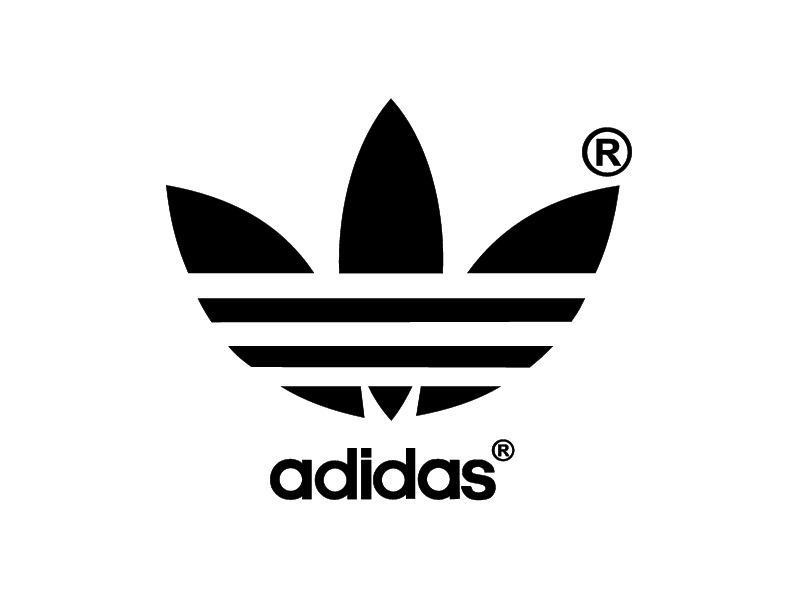 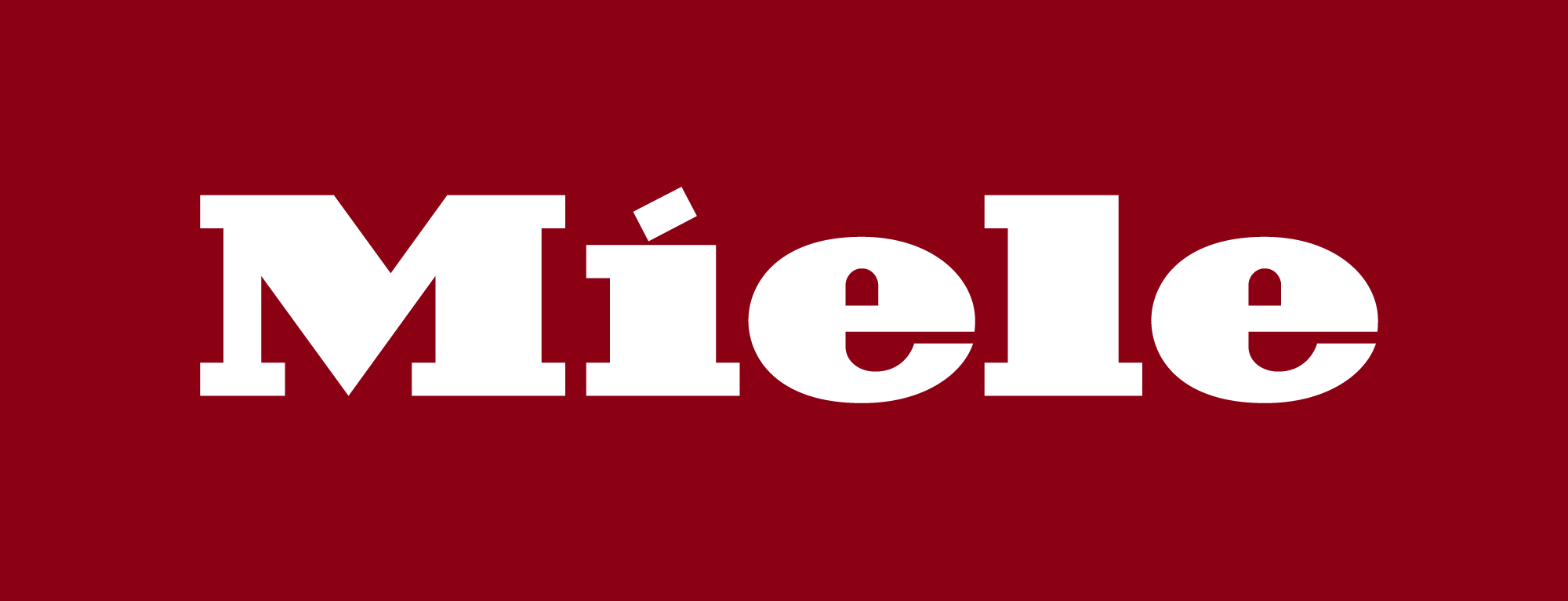 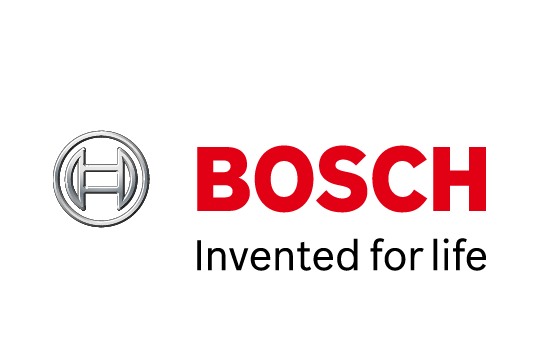 Perché scegliere il tedesco?
Anche in Austria e in Svizzera ci sono grandi aziende
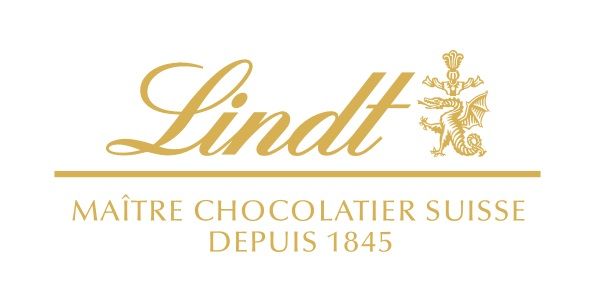 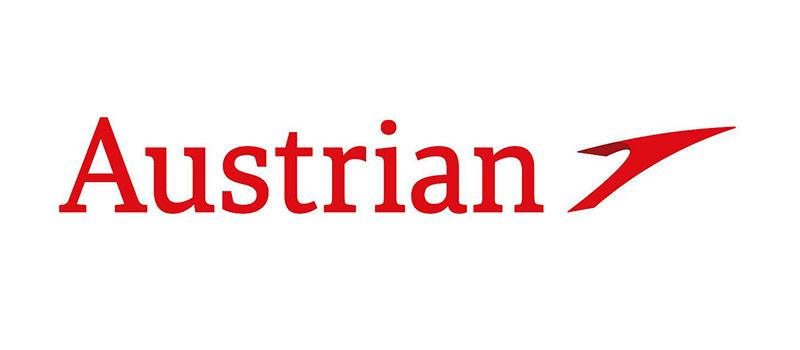 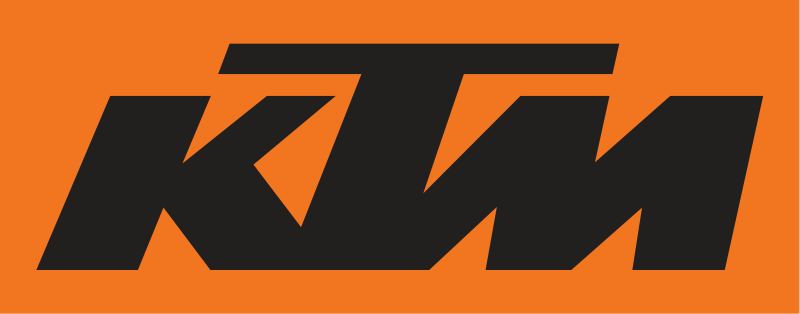 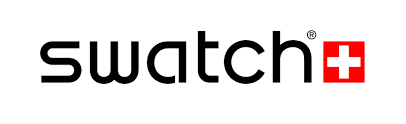 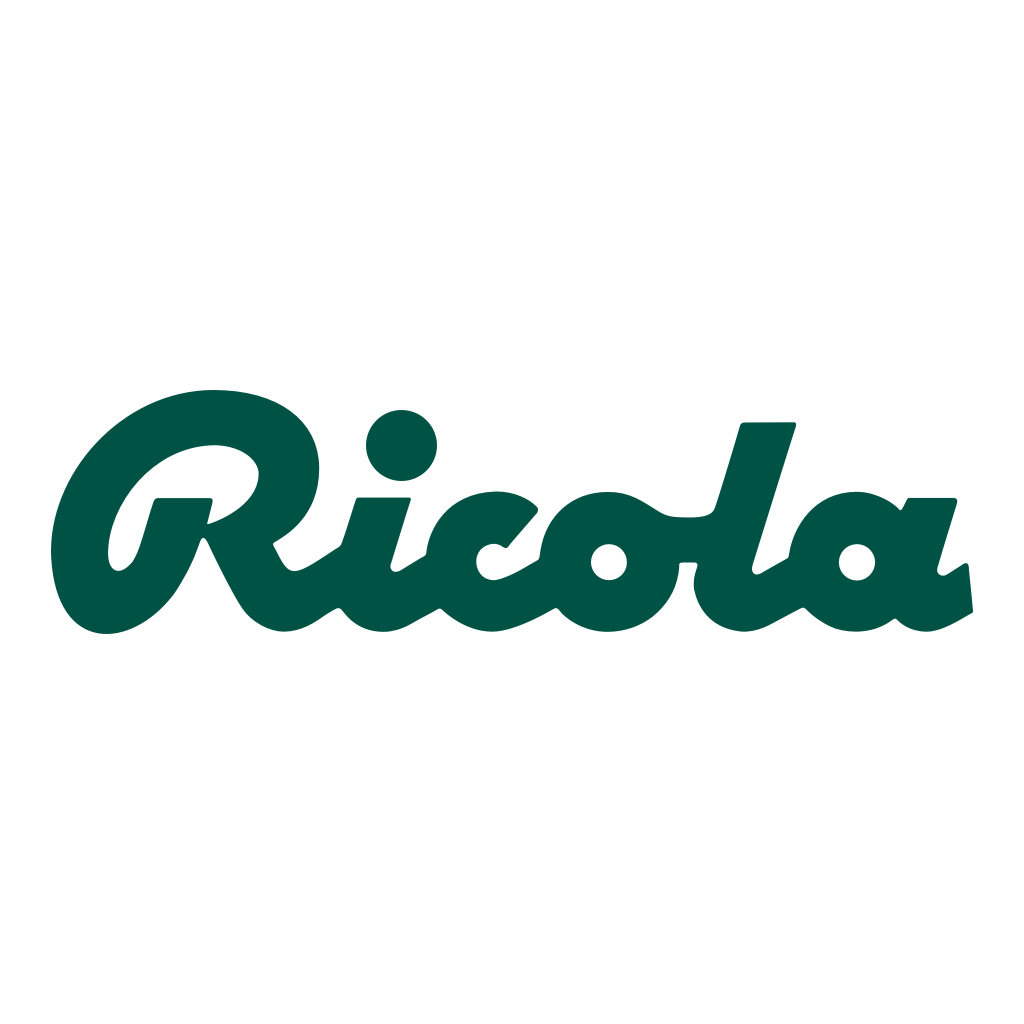 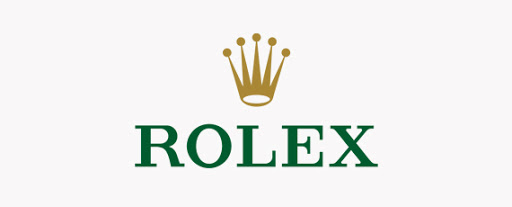 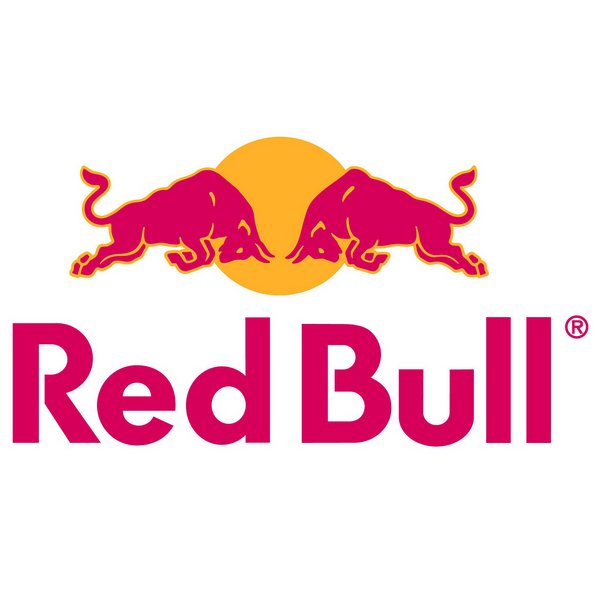 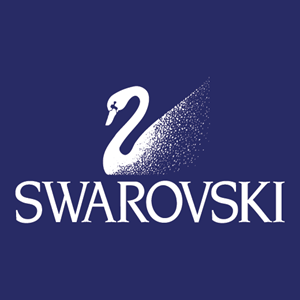 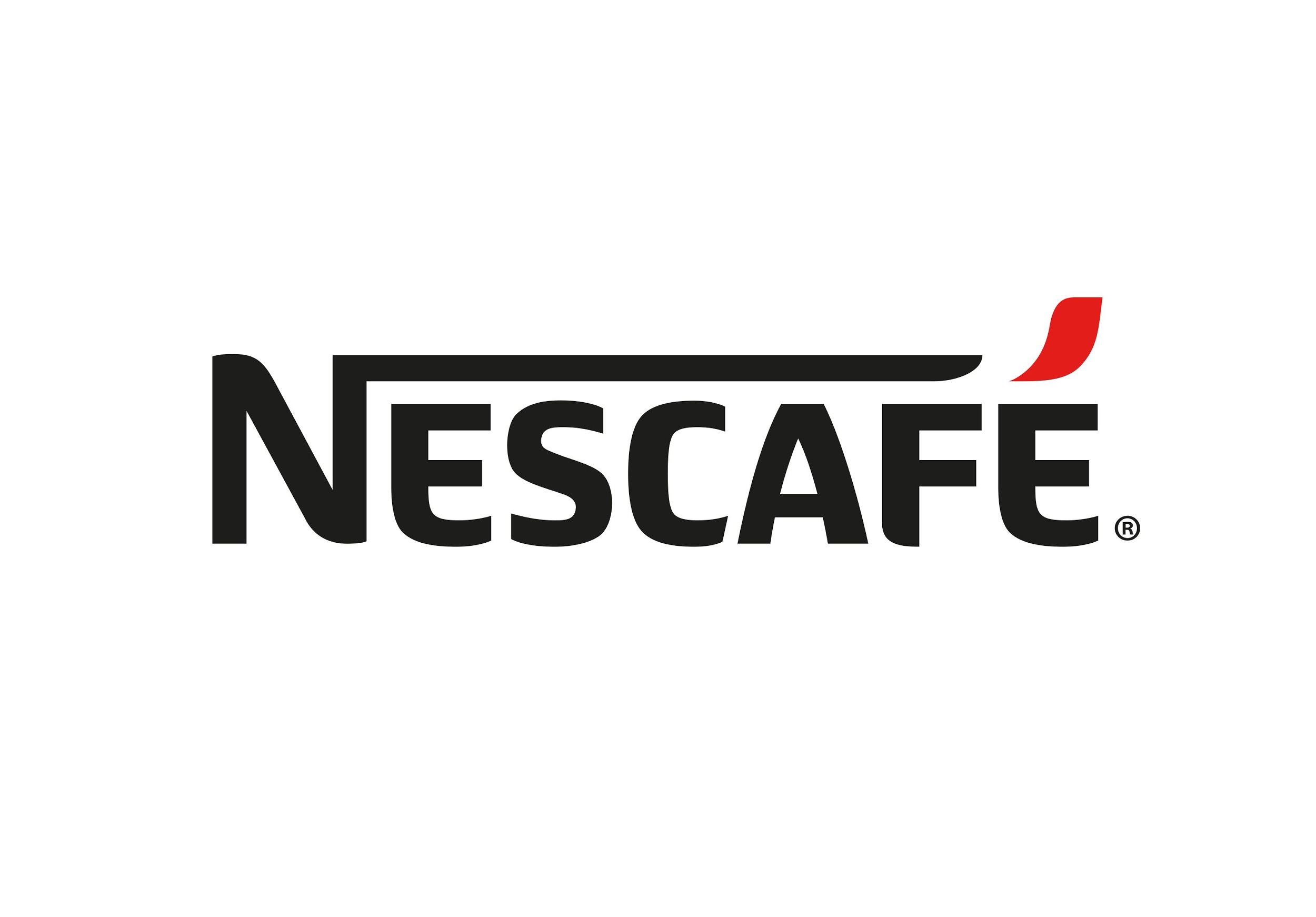 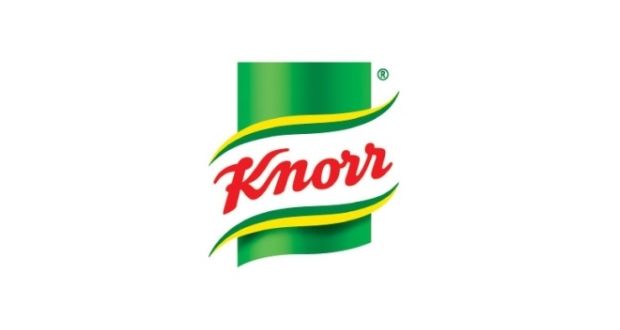 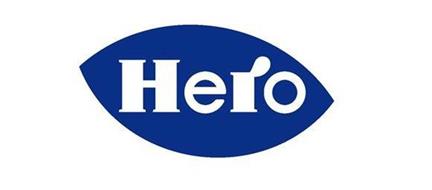 Perché scegliere il tedesco?
e se volete andare all’università…
È la lingua della filosofia, della musica, della scienza
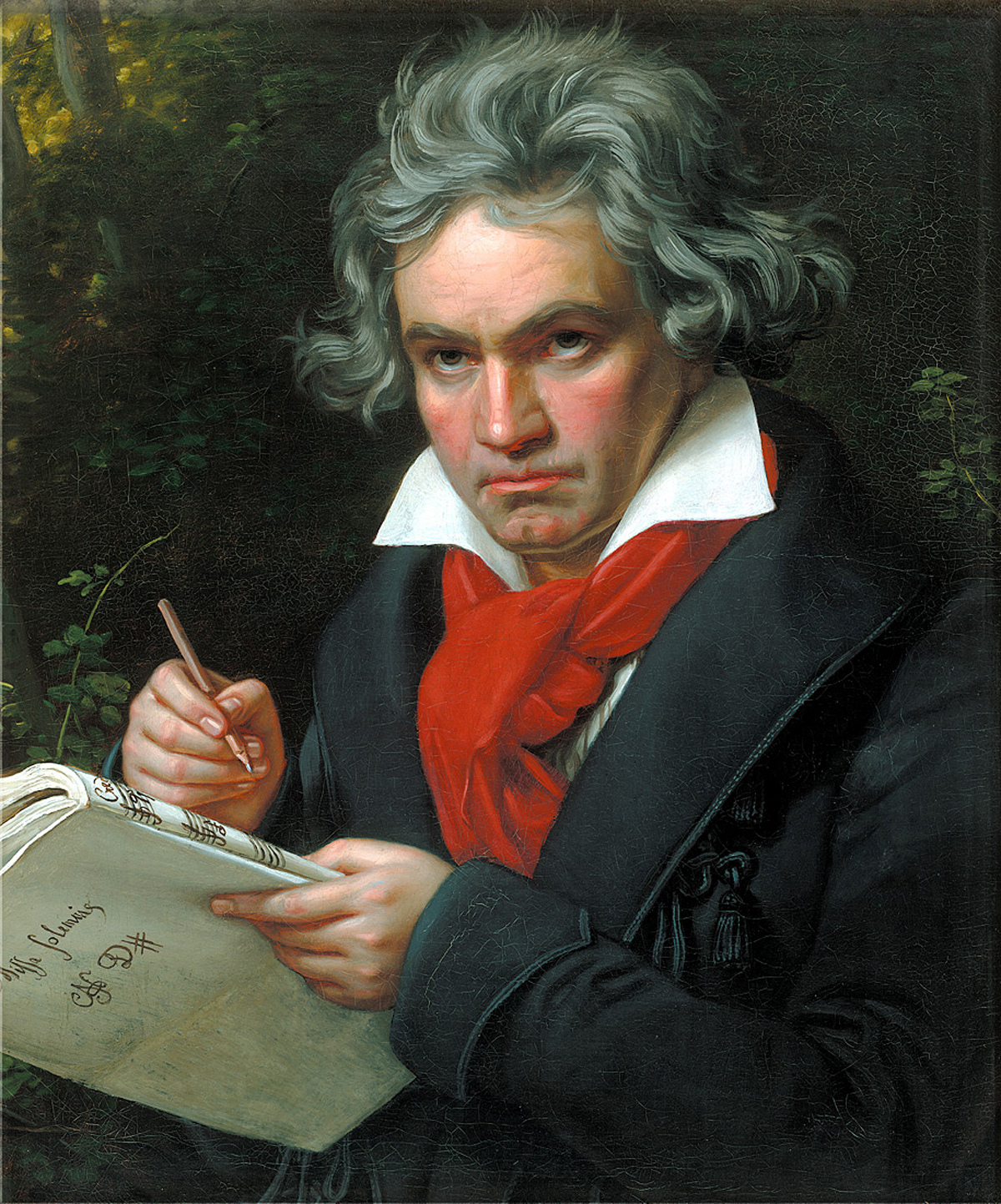 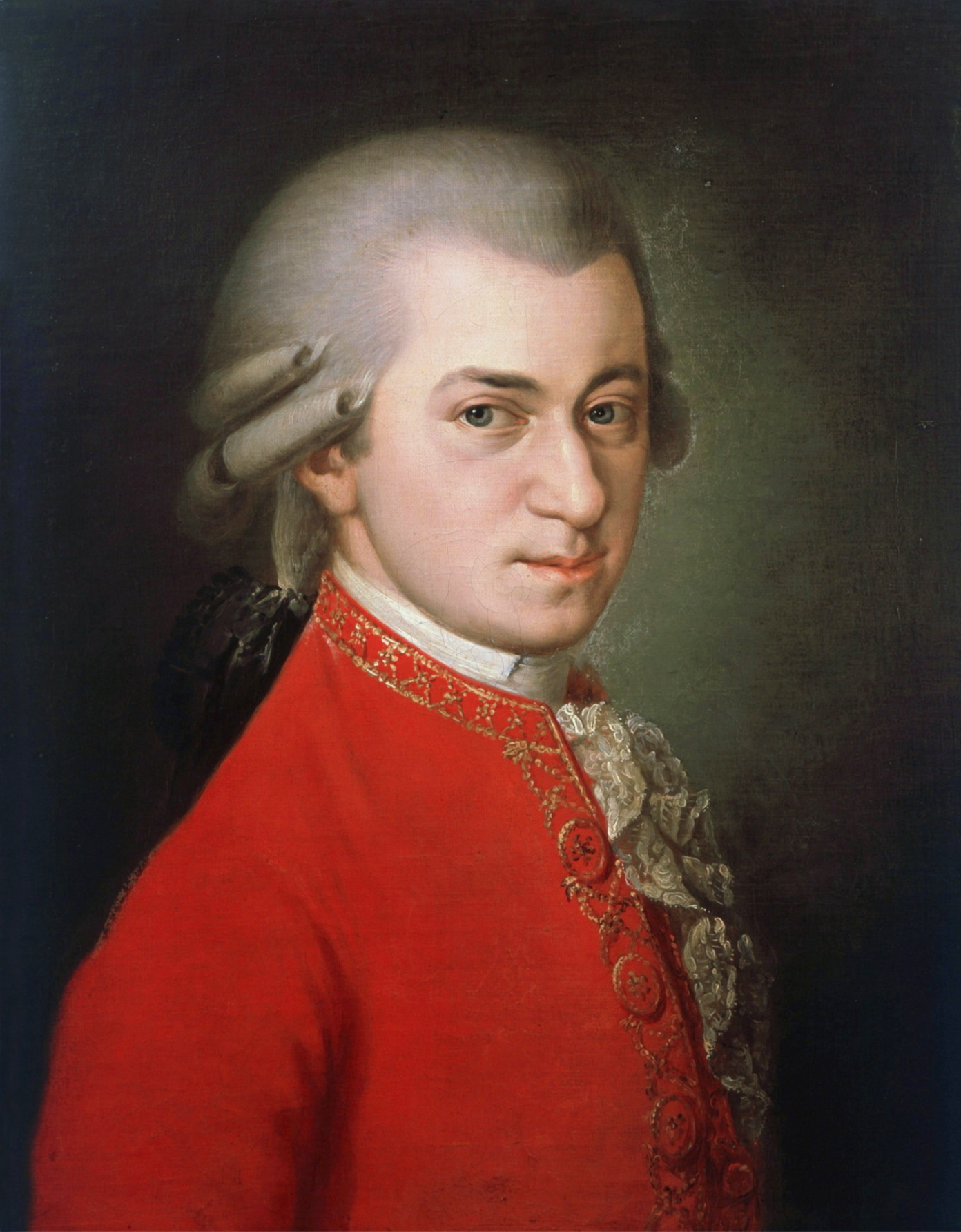 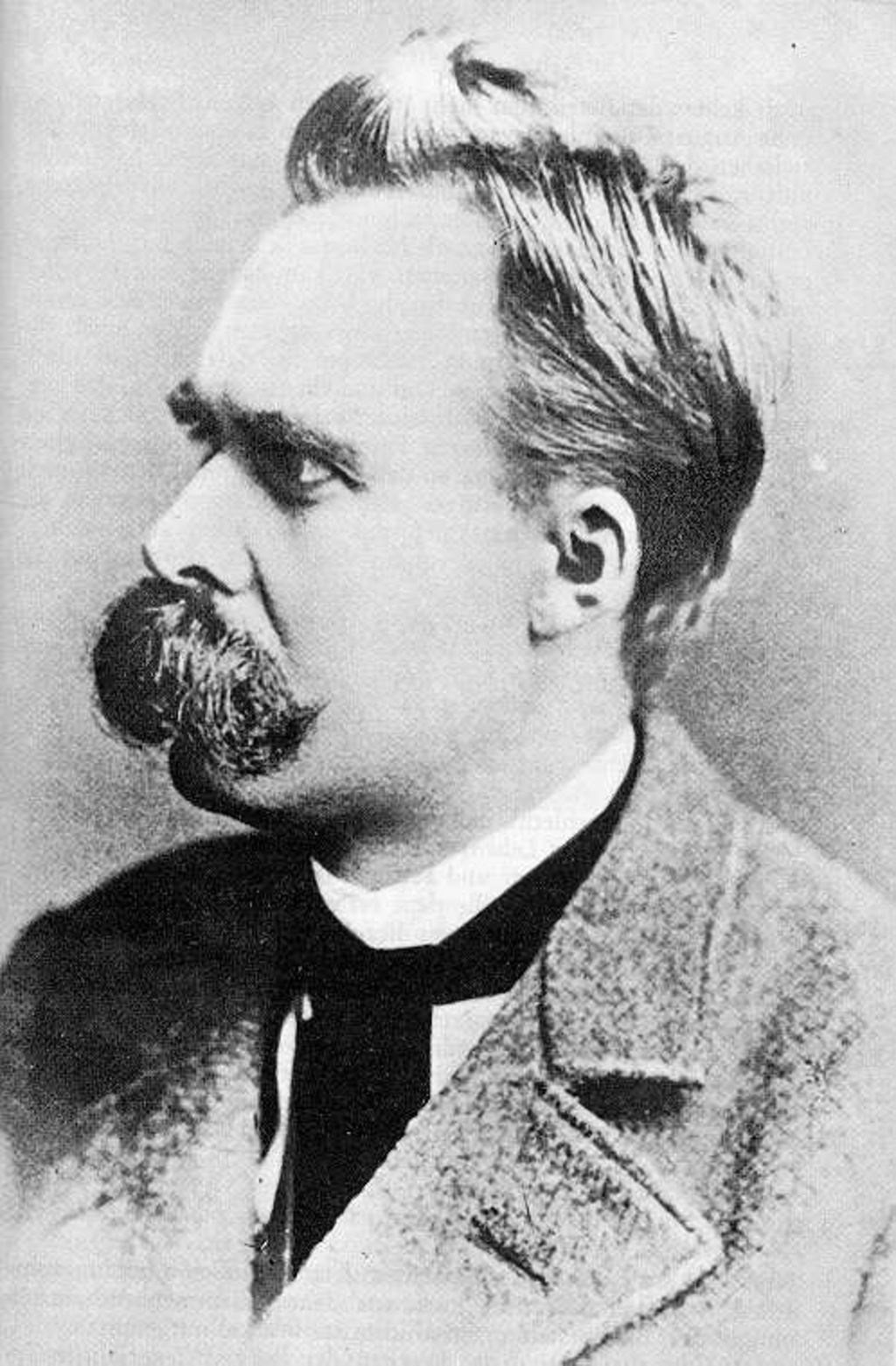 Molti tra i più grandi pensatori della storia sono di lingua tedesca. I musicisti tedeschi e austriaci sono da sempre punto di riferimento per chiunque voglia fare musica. E poi...mai sentito parlare di un certo Einstein???
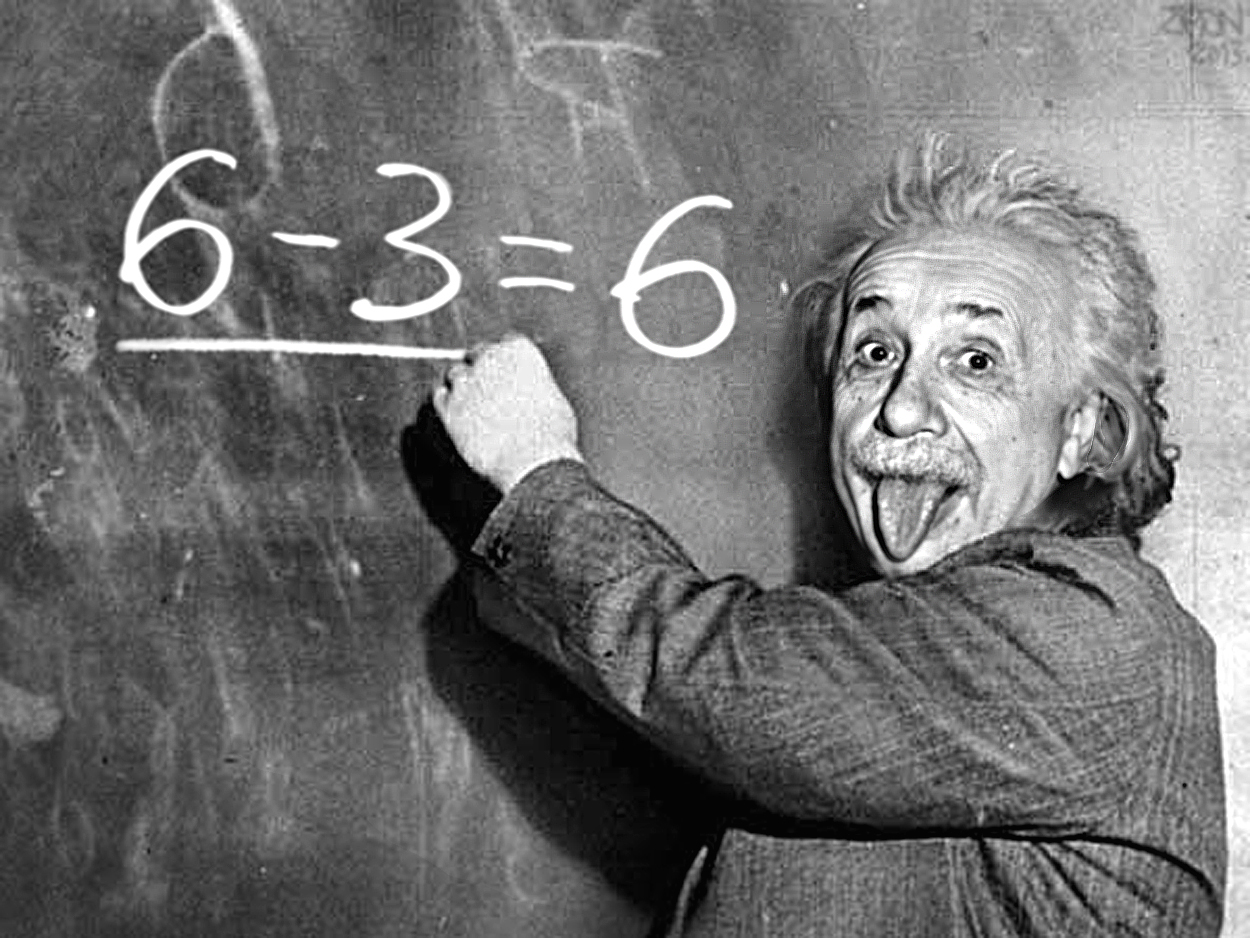 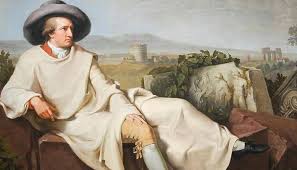 Perché scegliere il tedesco?
Anche ai giorni nostri molti personaggi noti vengono da Paesi di lingua tedesca
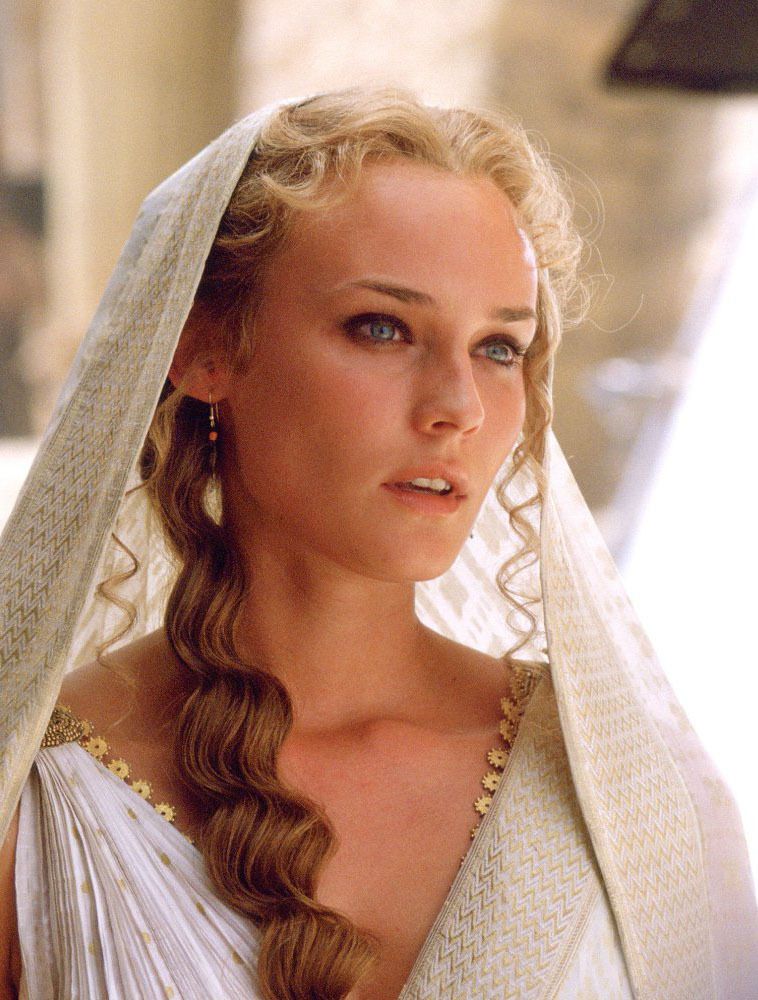 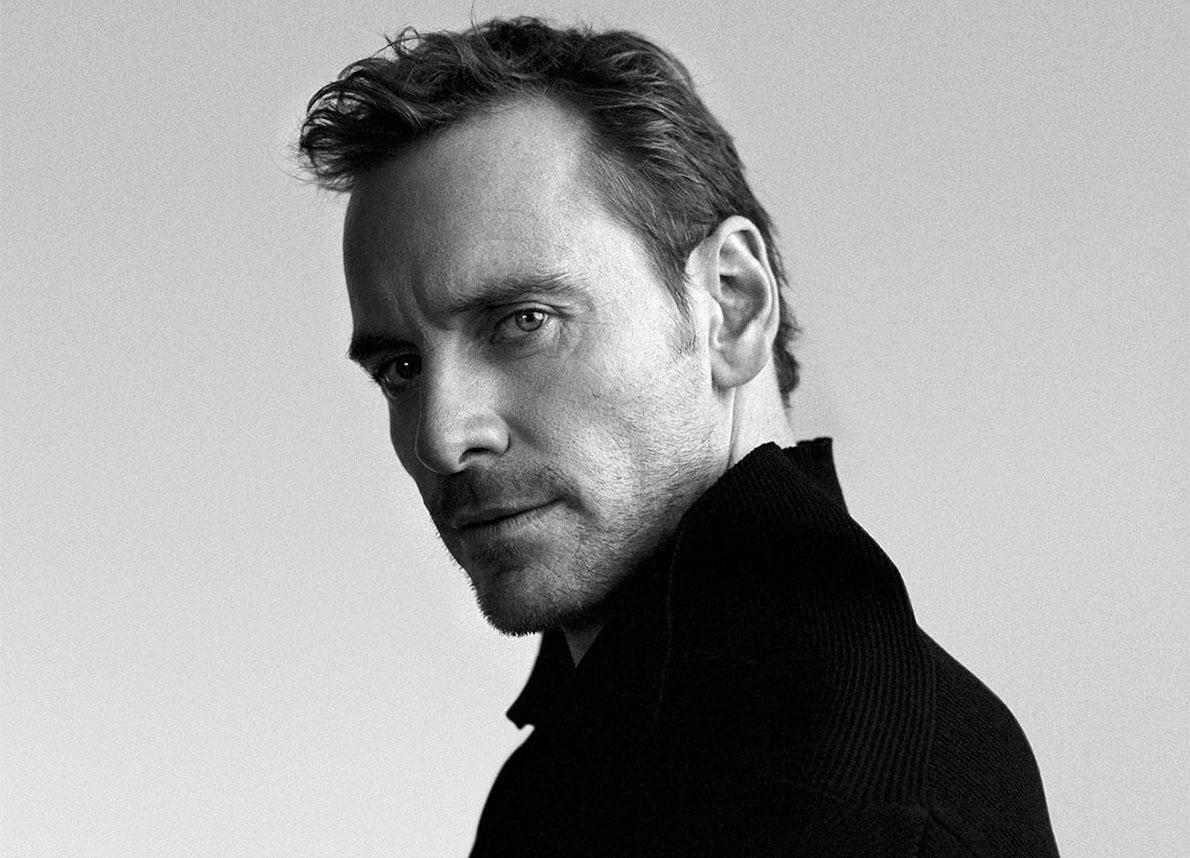 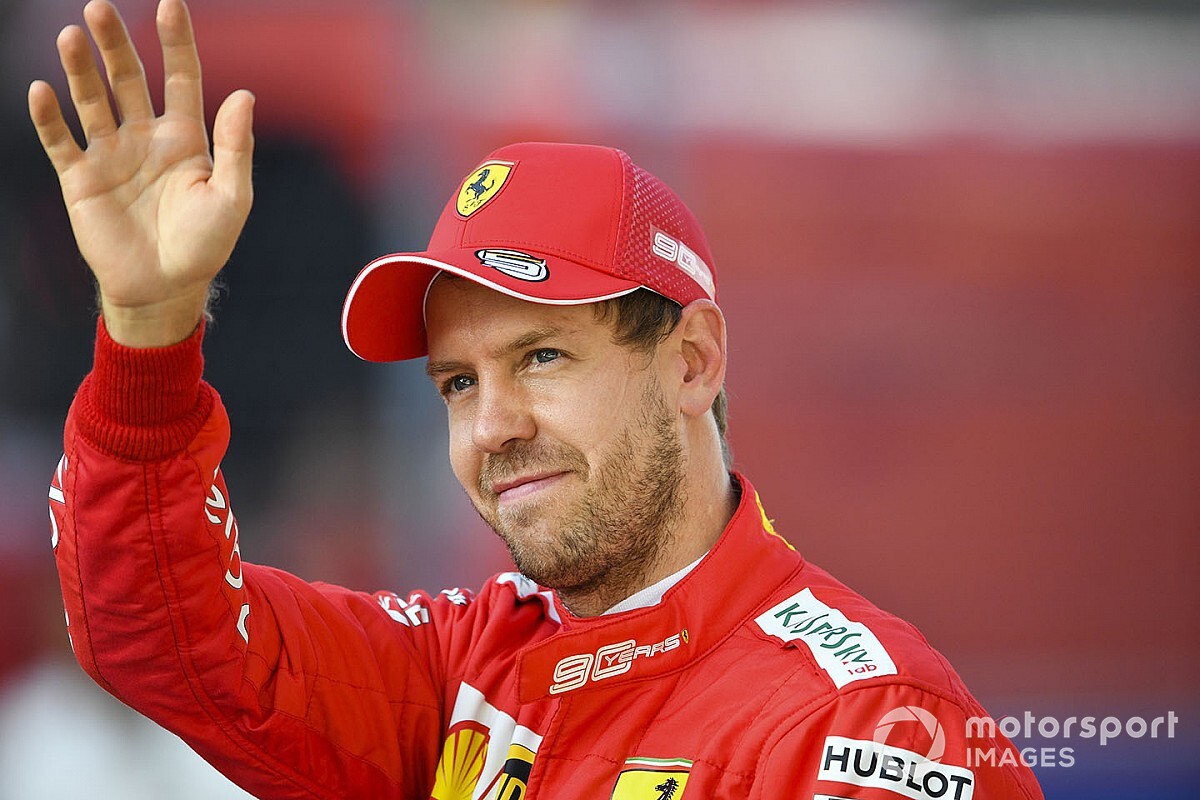 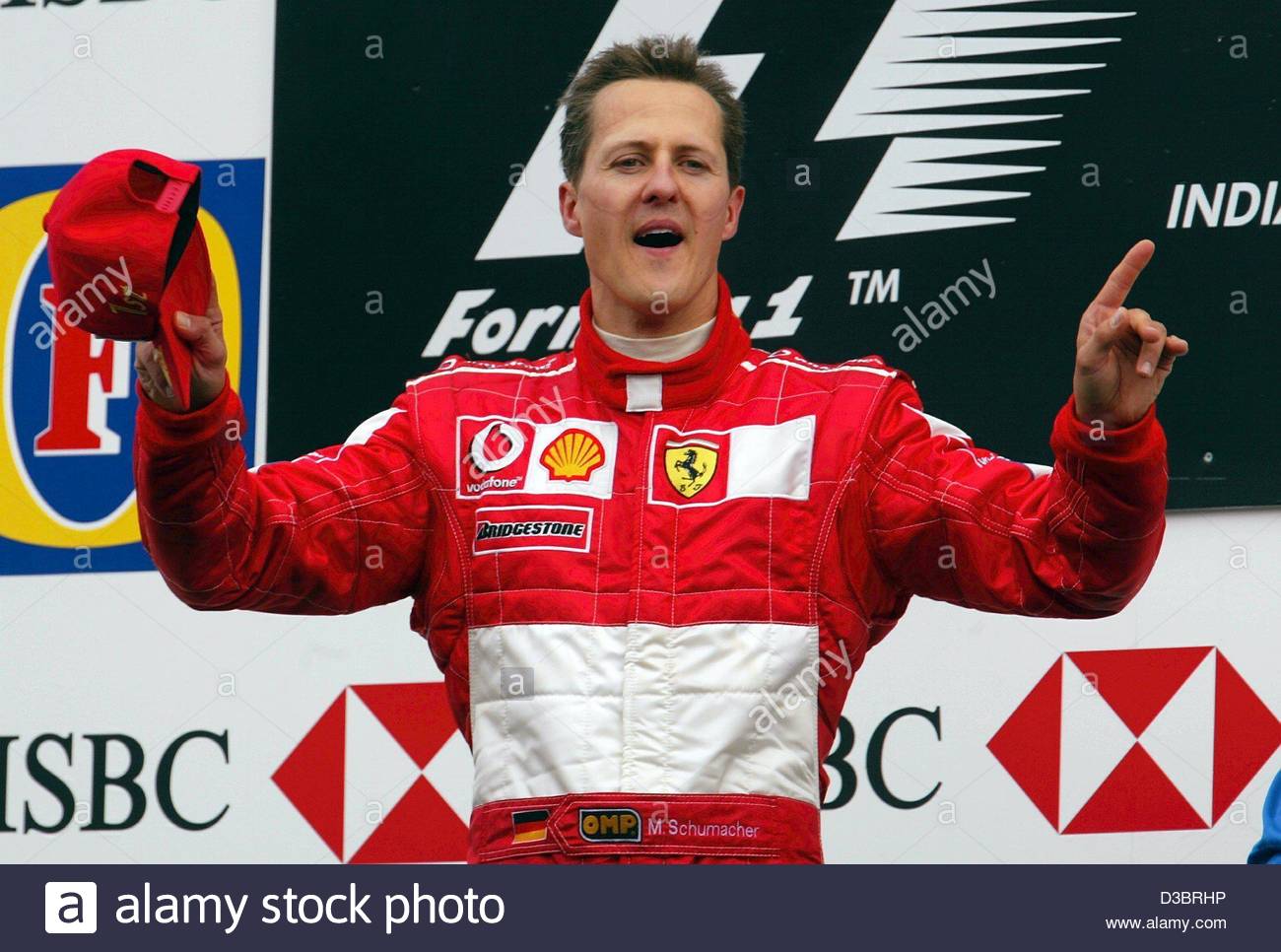 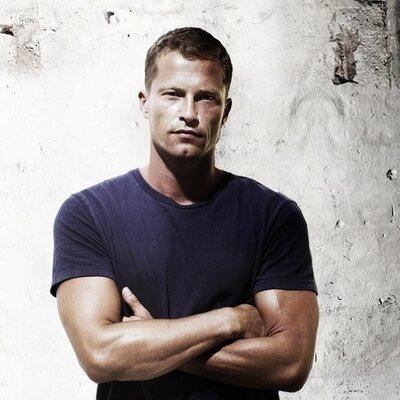 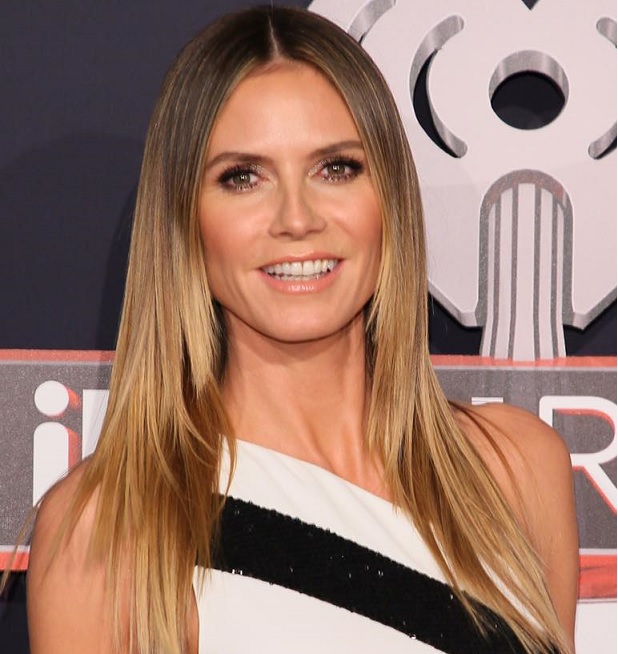 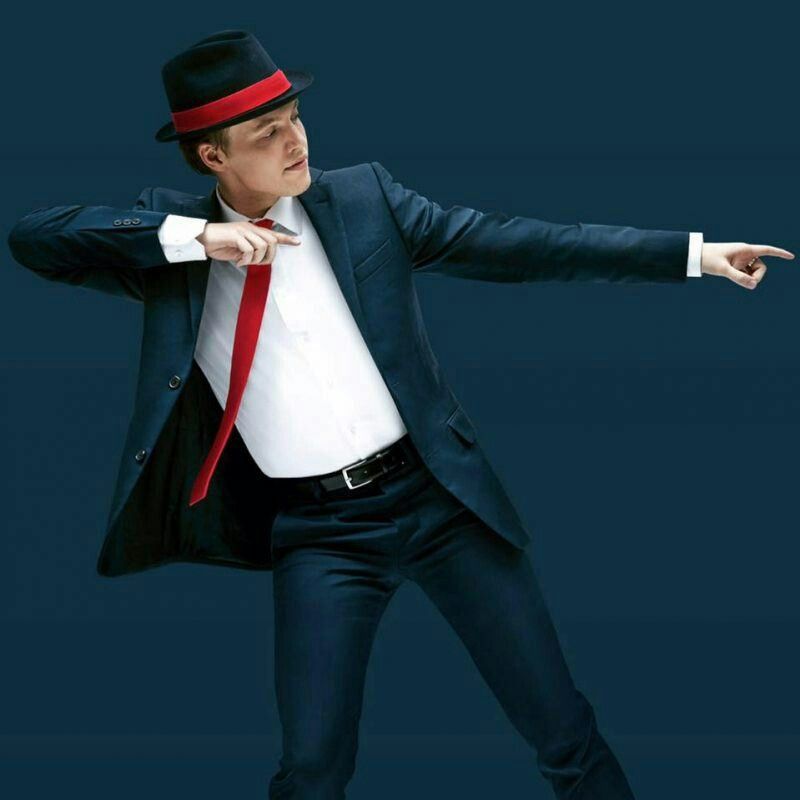 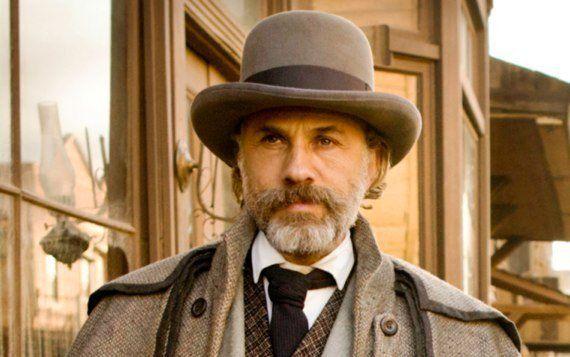 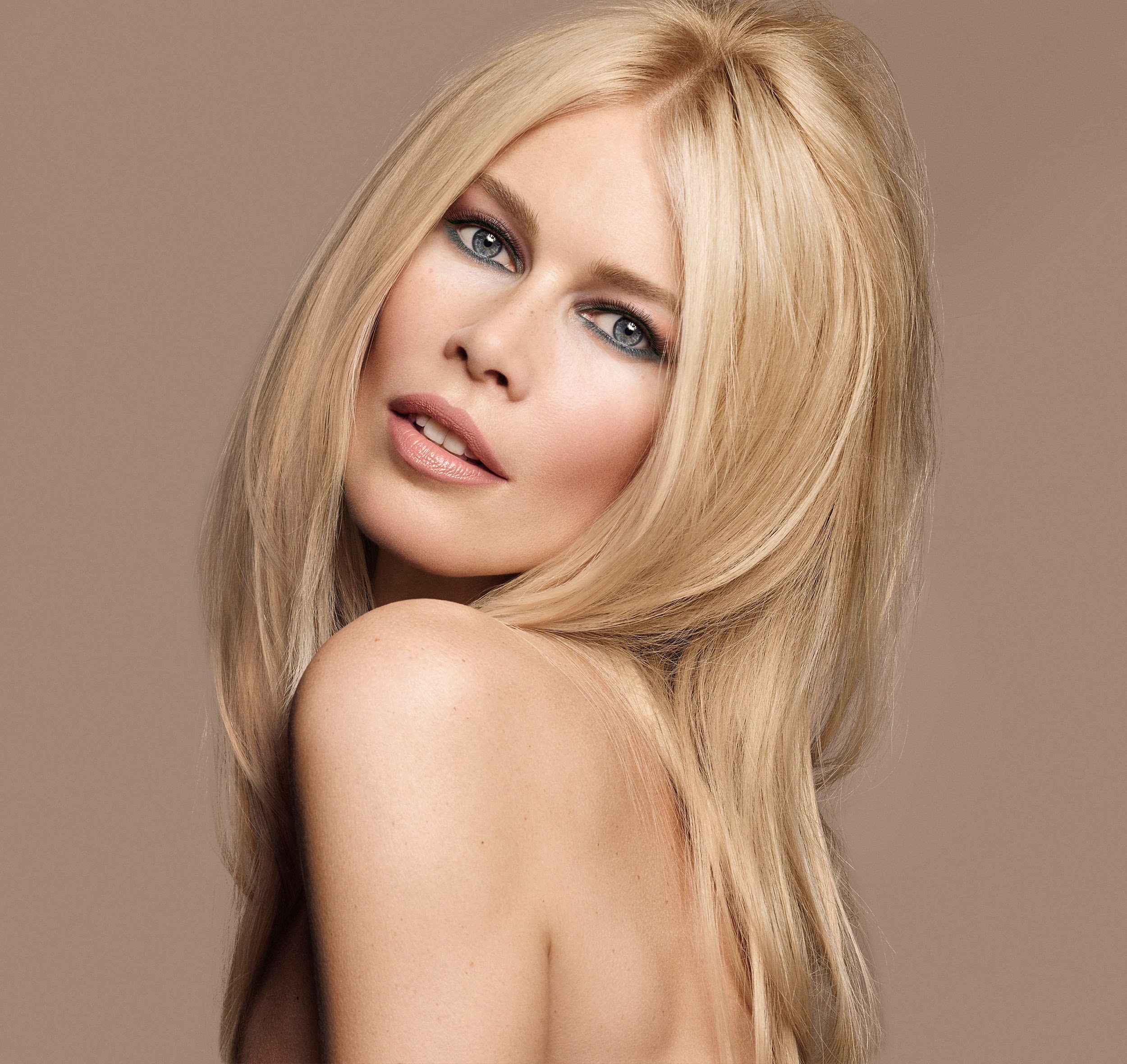 Perché scegliere il tedesco?
E se pensi che sia una lingua difficile, sappi che..
é una lingua logica, con regole ben precise e poche eccezioni
si legge come è scritta, basta conoscere poche regole di fonetica
é una lingua creativa: molti concetti si possono esprimere tramite associazioni di parole
ß
ö
ä
ü
Perché scegliere il tedesco?
Perché scegliere l’I.T.E.T. “Marco Polo”?
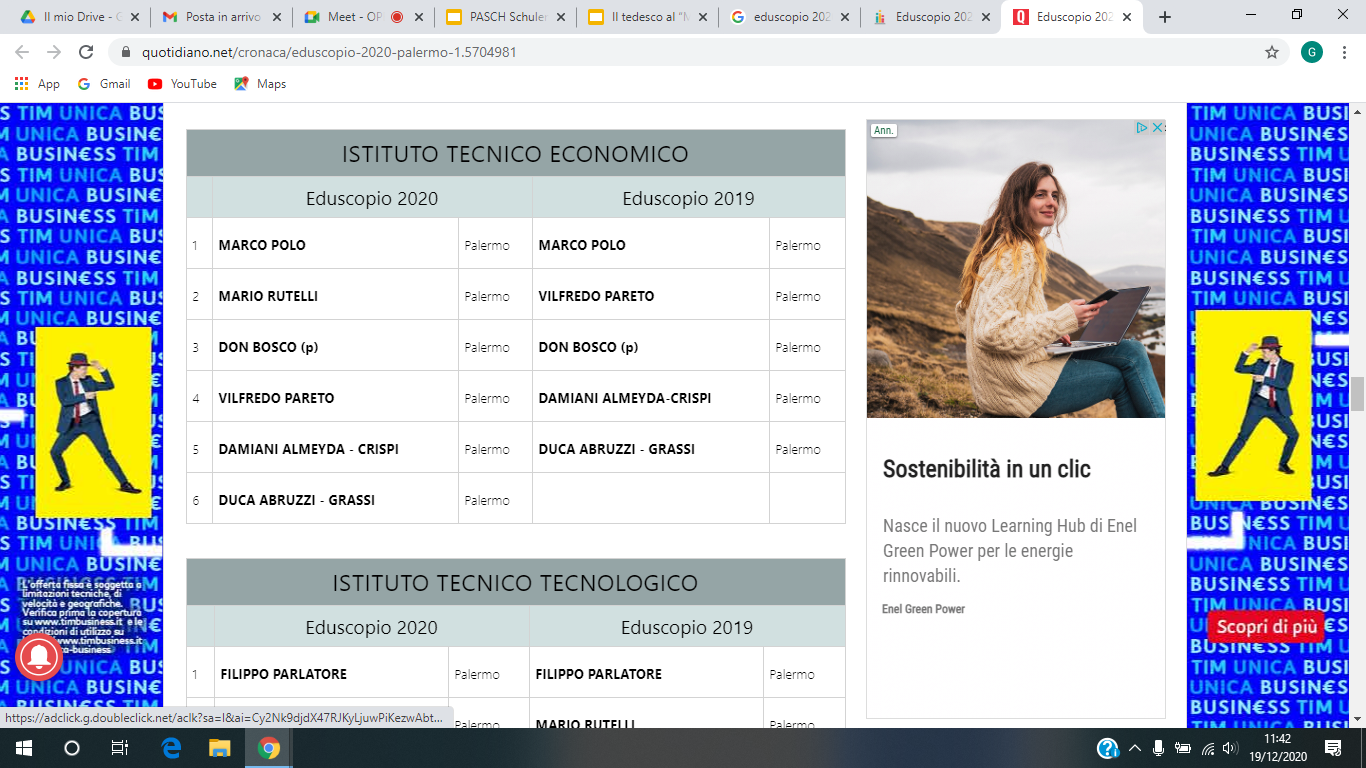 è il primo tra gli istituti tecnici di Palermo e provincia per successo formativo (inserimento nel mondo del lavoro e all’Università):
lo dice EDUSCOPIO!
Perché scegliere il tedesco?
Perché scegliere l’I.T.E.T. “Marco Polo”?
è l’unica scuola in Sicilia scelta dal Ministero degli Affari Esteri Tedesco per far parte dell’iniziativa PASCH (Scuole: partner del futuro)
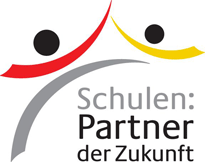 Perché scegliere il tedesco?
Cos’è il PASCH?
una rete di 1800 scuole in tutto il mondo
scambi con studenti di tedesco di diversi Paesi
concorsi a premi per gli studenti di tedesco
DUE BORSE DI STUDIO ogni anno per fare un’esperienza di studio in Germania!
BORSE DI STUDIO per visitare le scuole PASCH in tutto il mondo e avere contatti interculturali
approfondimenti per conoscere meglio la lingua e la cultura tedesche
contatti con le aziende tedesche e italiane con sede in Germania per inserimento nel mondo del lavoro
Perché scegliere il tedesco?
Il “Marco Polo” organizza viaggi, gemellaggi e scambi culturali in Germania e in tutta Europa!
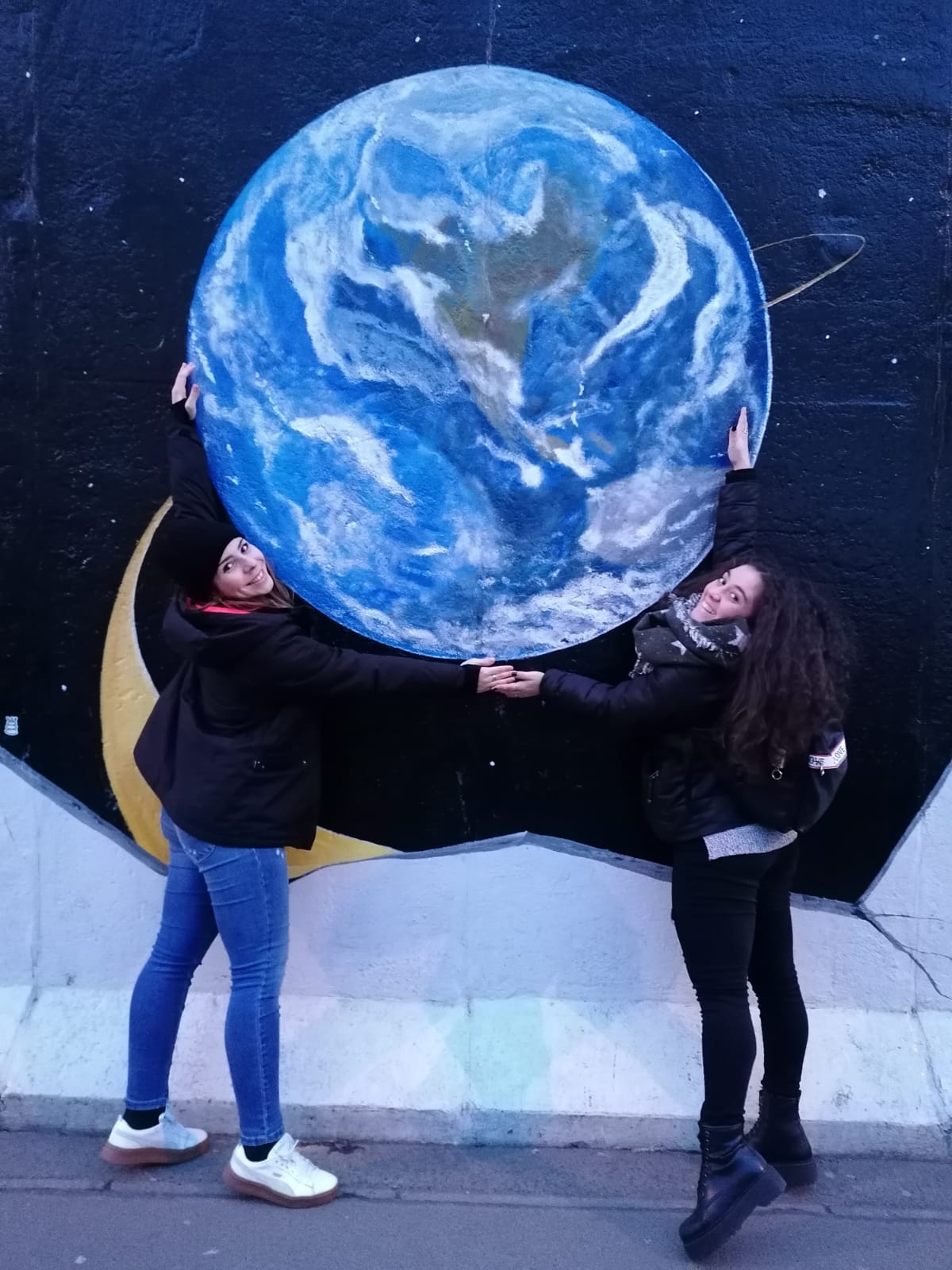 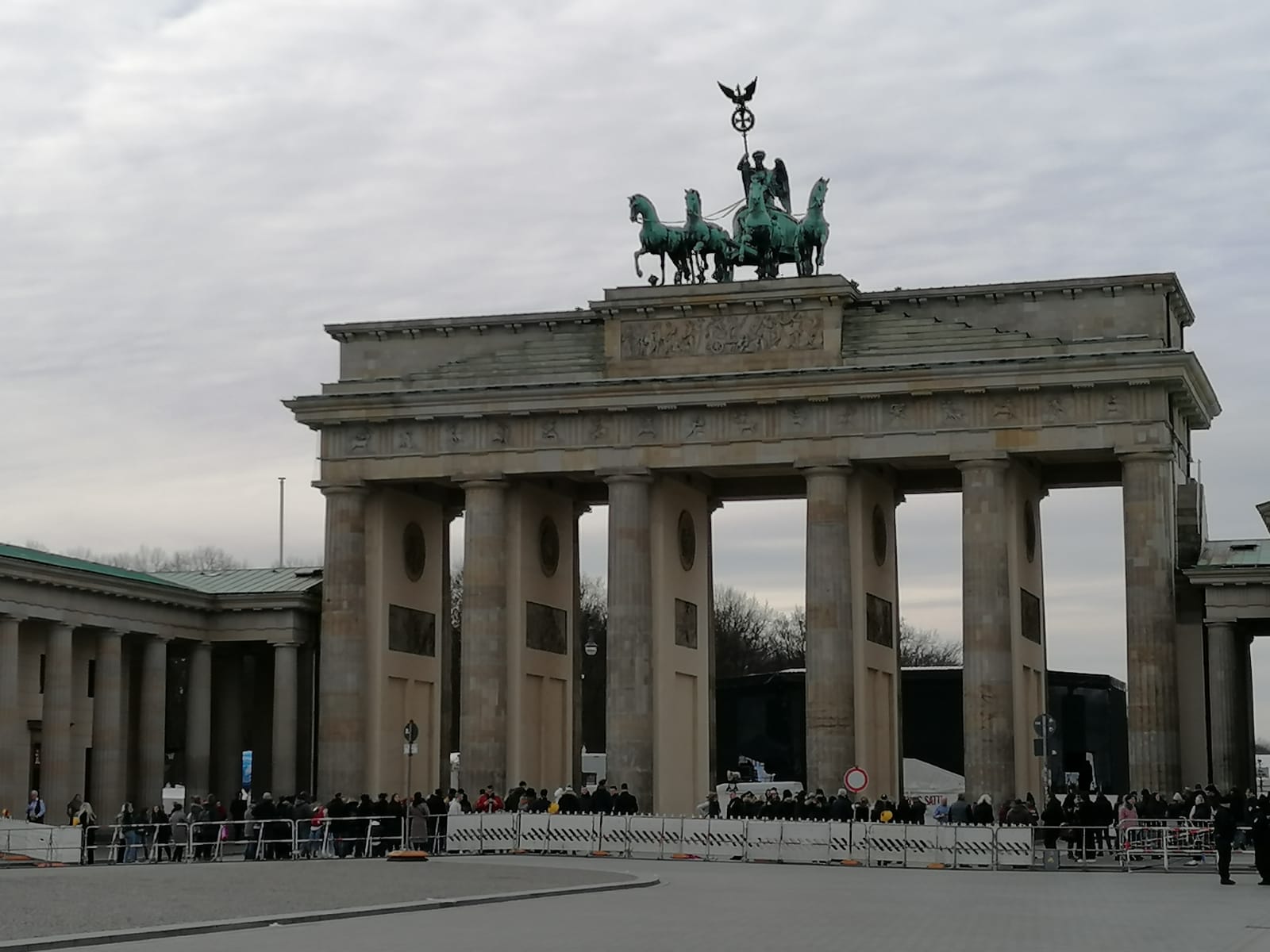 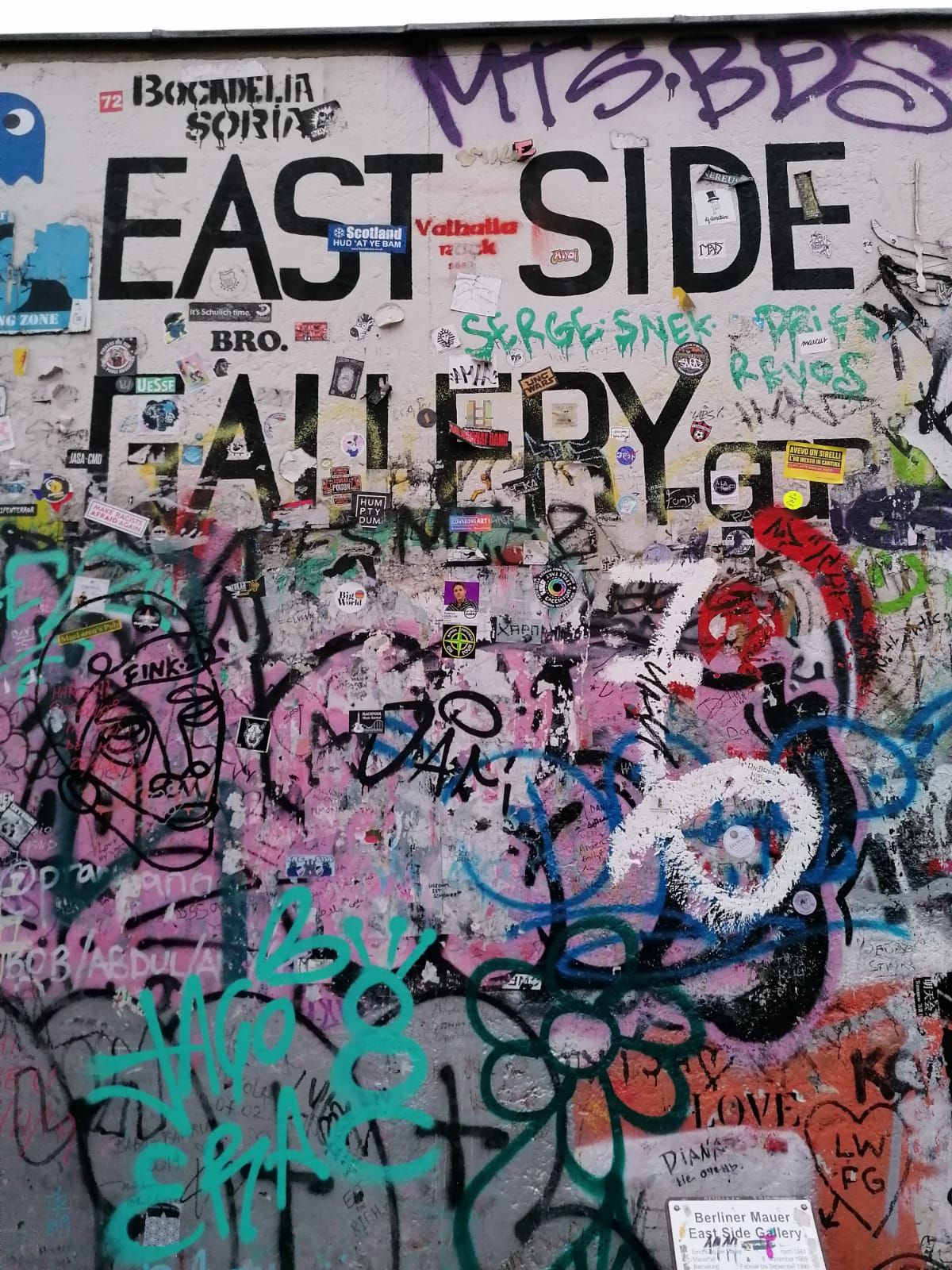 Perché scegliere il tedesco?
Il “Marco Polo” organizza viaggi, gemellaggi e scambi culturali in Germania e in tutta Europa!
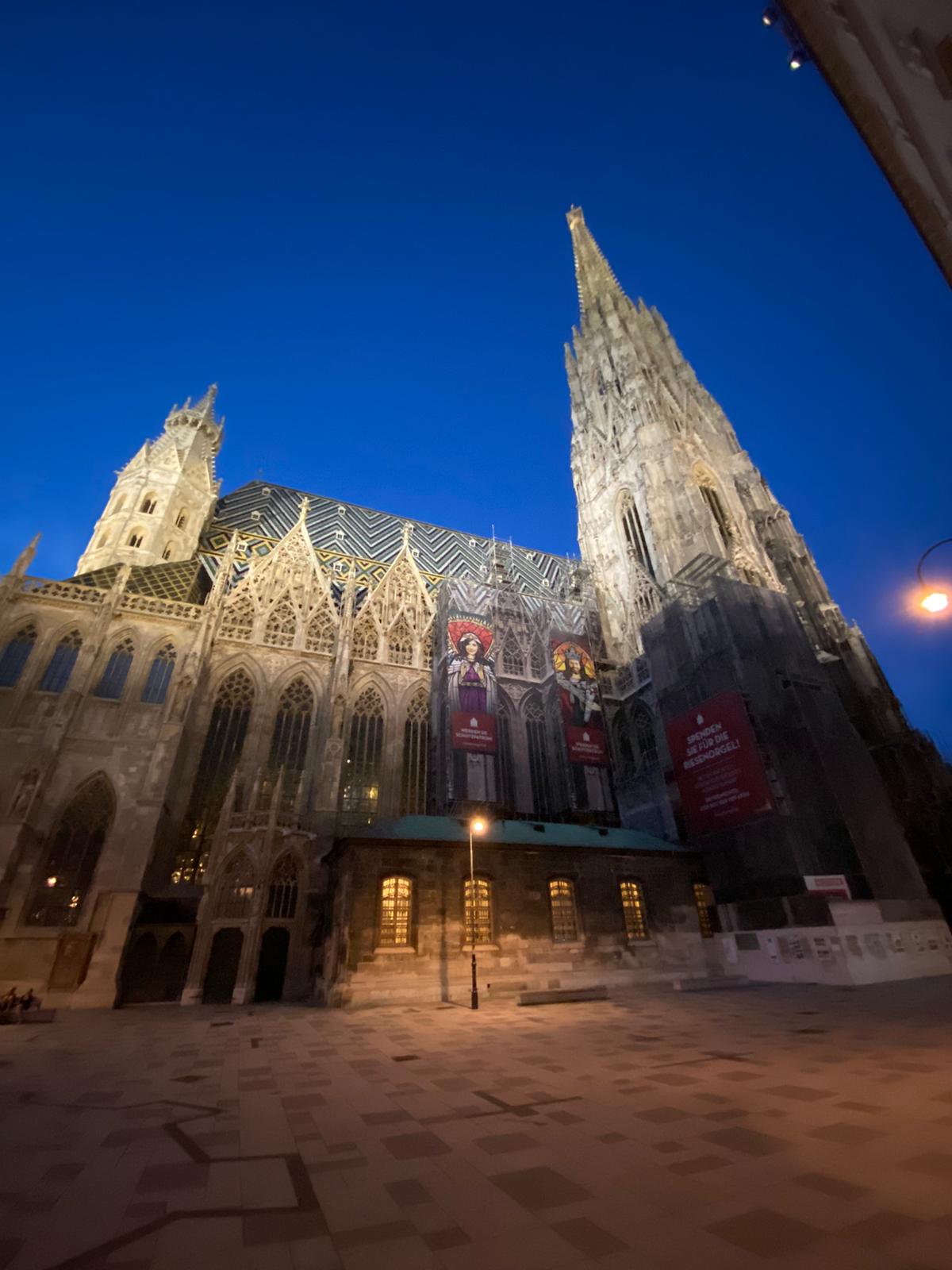 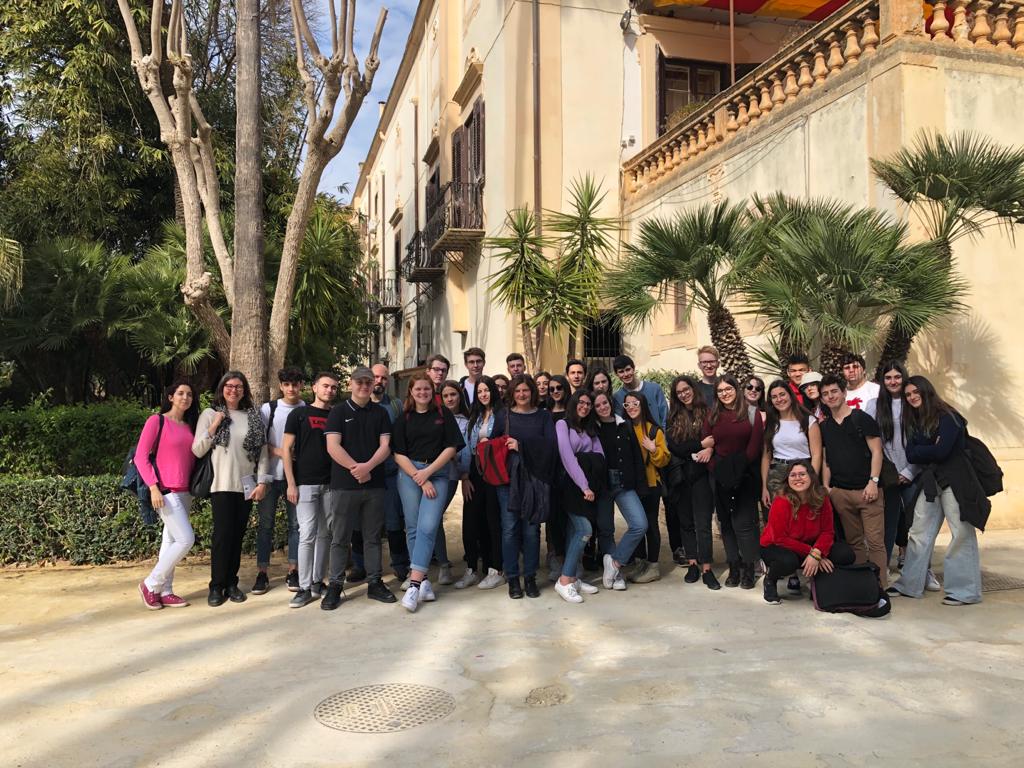 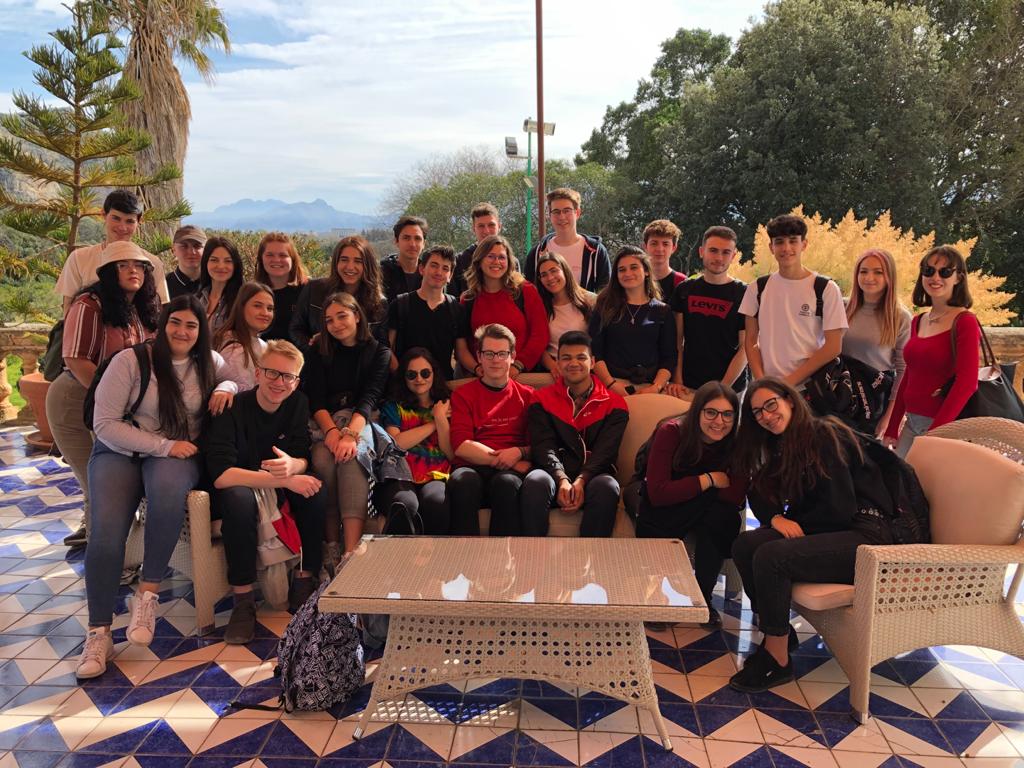 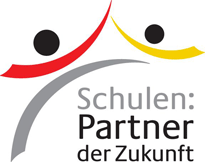 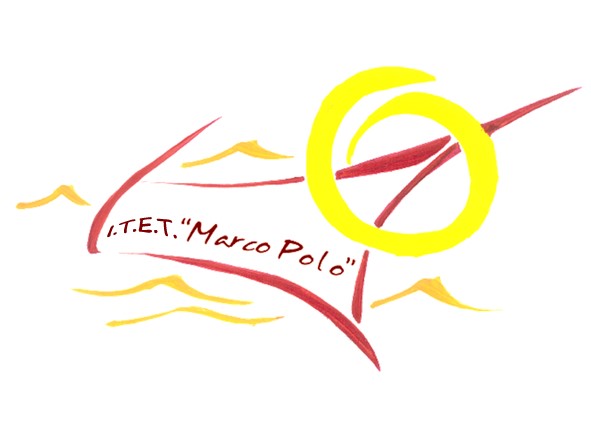 Perché scegliere il tedesco?
Insieme al Goethe-Institut ed al Goethe-Zentrum di Palermo vengono organizzati corsi gratuiti di preparazione per le certificazioni linguistiche, e l’iscrizione agli esami è a prezzo di convenzione!
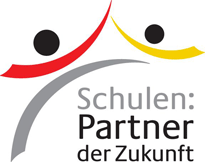 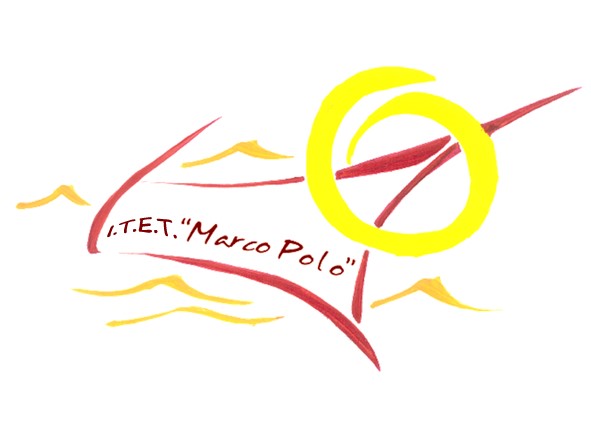 Perché scegliere il tedesco?
ascoltate cosa dicono gli studenti di tedesco:

https://www.youtube.com/watch?v=4muYOFXuBJM
Il tedesco al “Marco Polo”
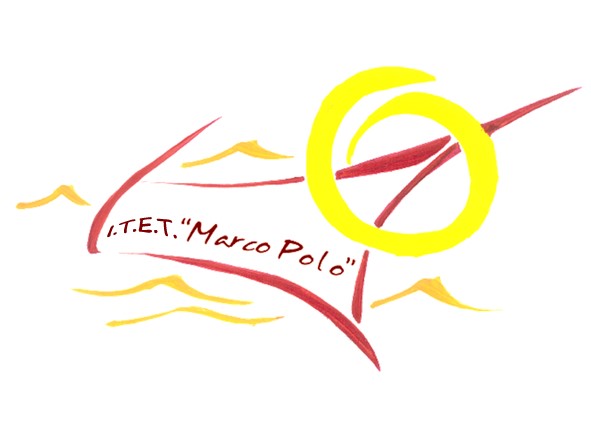 VI ASPETTIAMO!